Foundational Skills Instruction in Action
Core Advocates Monthly Webinar
January 9, 2019
The webinar will begin shortly. 
Check your Resource widget to preview the resources for today’s session!
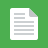 [Speaker Notes: While we’re waiting, we’d like you to participate in a quick poll so we can get an understanding of who’s on the webinar with us tonight.]
Introductions
Your host from the Professional Learning Team
Nicole Bravo, Project Manager 


This Month’s Guests - 
Tori Filler, Literacy Specialist 
Joyce Harrison, Shelby County Schools, TN
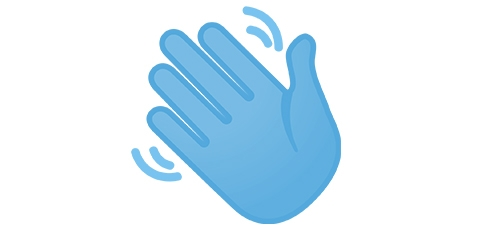 Who Are Core Advocates?
Core Advocates believe in the power of standards to prepare all students for college and/or careers.

They are eager to support and collaborate with their colleagues and communities in understanding and translating the Shifts into instructional practice.

Core Advocates have the tools and knowledge to advocate for high-quality instruction, instructional resources, and professional learning in their communities.
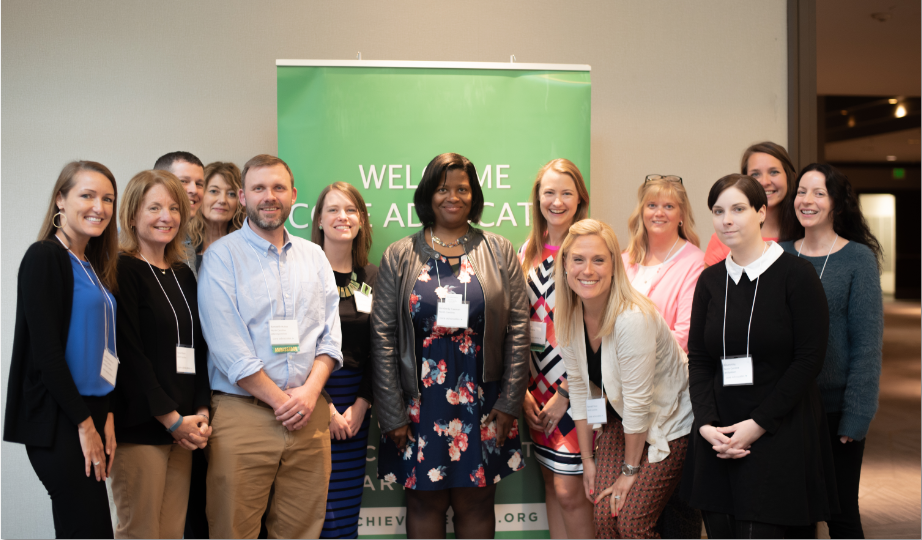 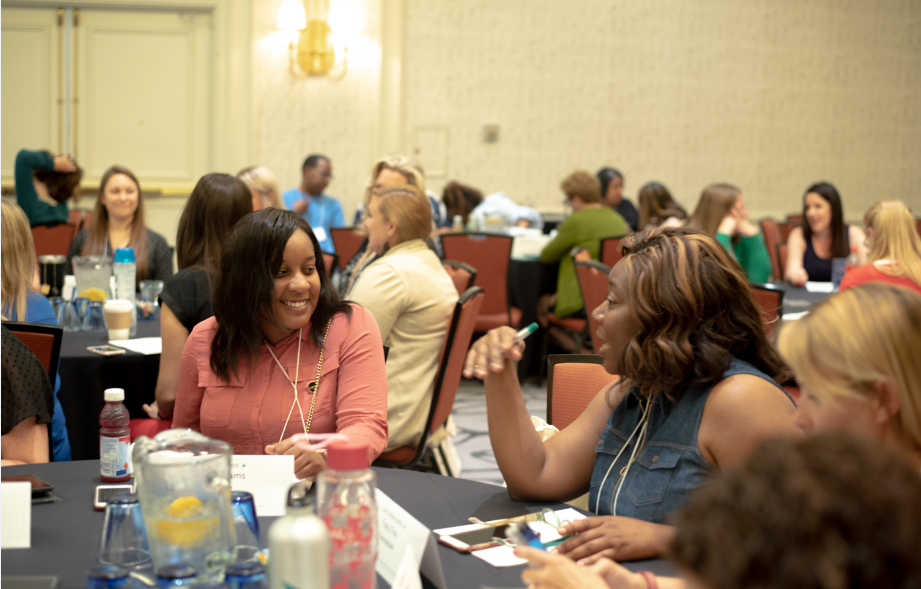 [Speaker Notes: CAs are teachers from all over the country who believe in the potential of high quality standards and the importance of all students being prepared for college and careers.

They support their colleagues in understanding and advocating for the standards and embrace the Shifts in instruction 

The Core Advocate network is over 10K educator strong and we’d love for you to join us if you have not already]
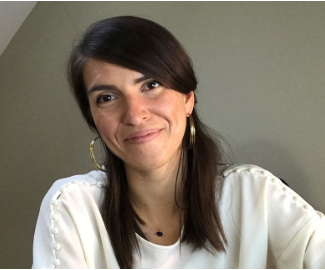 Tori Filler
Literacy Specialist 
Professional Learning Team
Student Achievement Partners
Goals of the Webinar
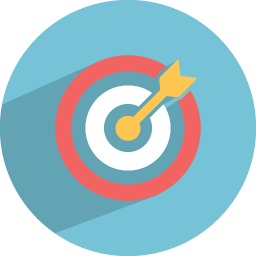 Understand the goals and structure of the Foundational Skills Observation Tool 
Discuss observable examples of each indicator and consider implications for observation or reflection 
Identify potential use cases of the tool and hear about one district’s experience
Why Foundational Skills?
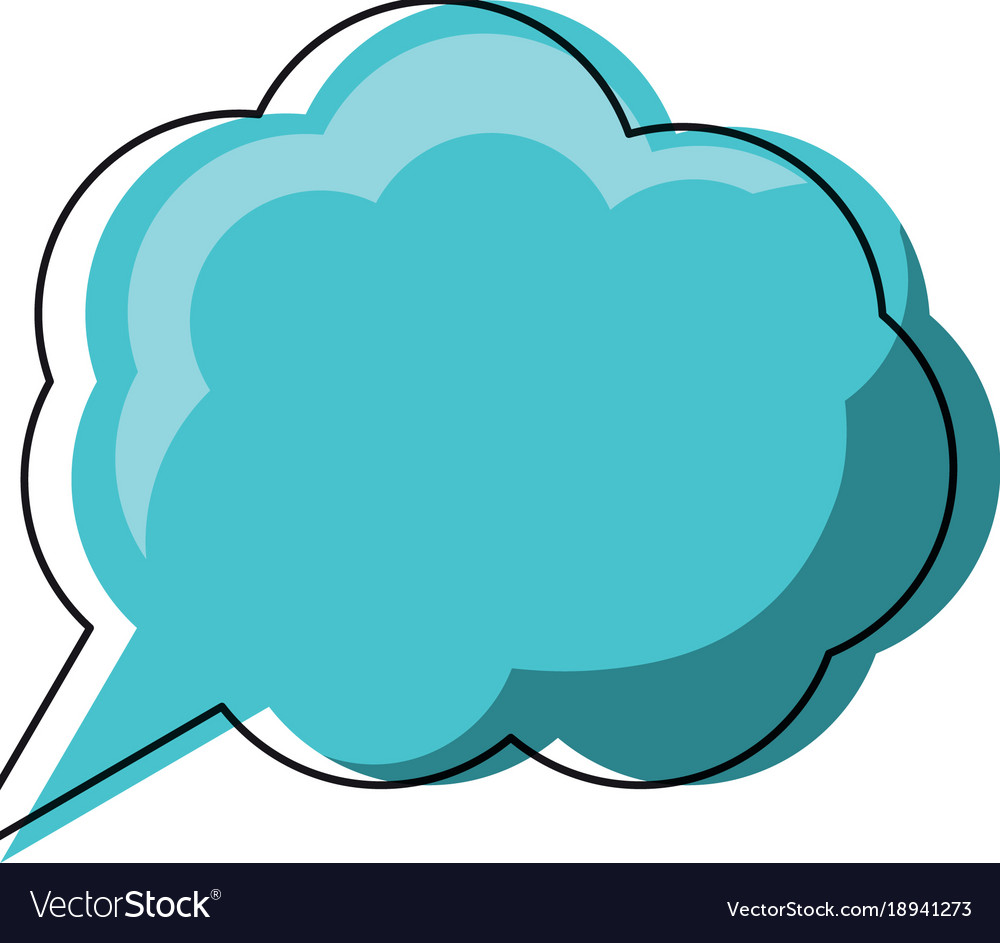 What word (or words) come to mind when you think about foundational skills instruction?
Use the “Group Chat” widget to type your response.
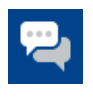 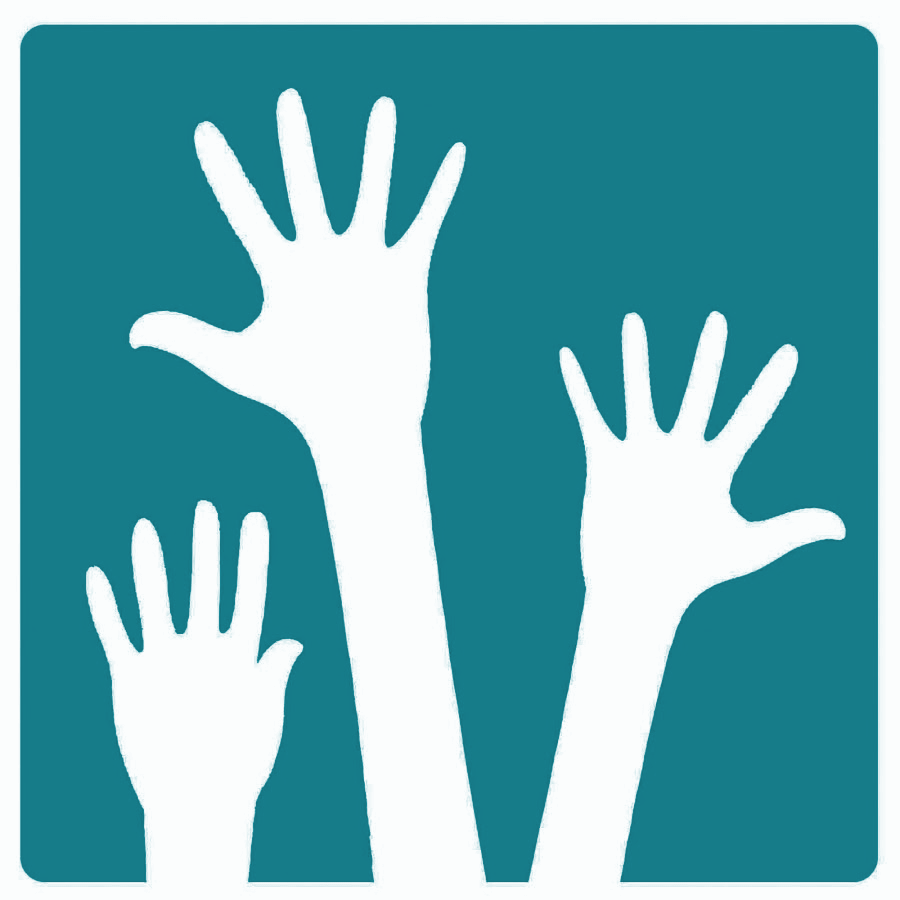 Strong foundational skills instruction for all students is an issue of equitable access to college- and career-ready readiness.
American Public Media Report by Emily Hanford
“One of the most consistent findings in all of education research is that children become better readers when they get explicit and systematic phonics instruction.”
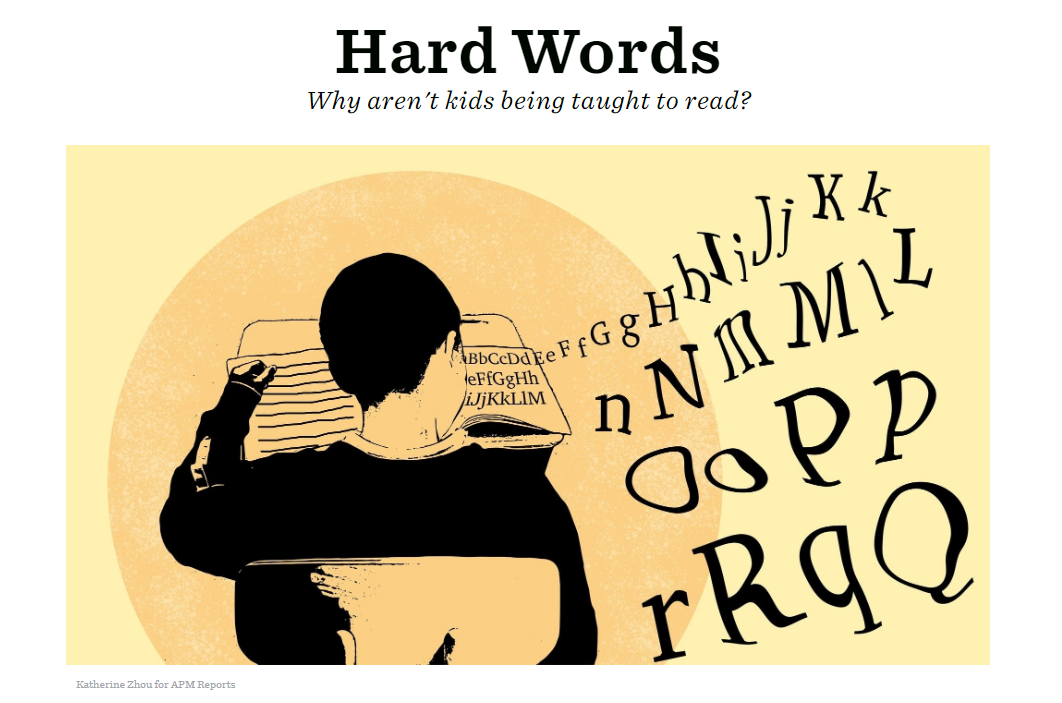 “...according to the research, kids who can't decode will never be good readers. Some children learn decoding quickly with minimal instruction. Others need a lot more help. But good phonics instruction is beneficial for all kids, even those who learn to decode easily; research shows they become better spellers.”
READING IS NOT “NATURAL”
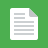 APM Report: Hard Words
https://www.apmreports.org/story/2018/09/10/hard-words-why-american-kids-arent-being-taught-to-read
[Speaker Notes: From “Hard Words: Why aren’t kids being taught to read?” 
“We are born wired to talk. Kids learn to talk by being talked to, by being surrounded with spoken language. That's all it takes. No one has to teach them to talk.
But, as numerous studies have shown, reading is different. Our brains don't know how to do it. That's because human beings didn't invent written language until relatively recently in human history, just a few thousand years ago. To be able to read, structures in our brain that were designed for things such as object recognition have to get rewired a bit. Another big takeaway from decades of scientific research is that, while we use our eyes to read, the starting point for reading is sound. What a child must do to become a reader is to figure out how the words she hears and knows how to say connect to letters on the page. Writing is a code humans invented to represent speech sounds. Kids have to crack that code to become readers.
Children don't crack the code naturally. They need to be taught how letters represent speech sounds.”]
Foundational Skills are the Foundation
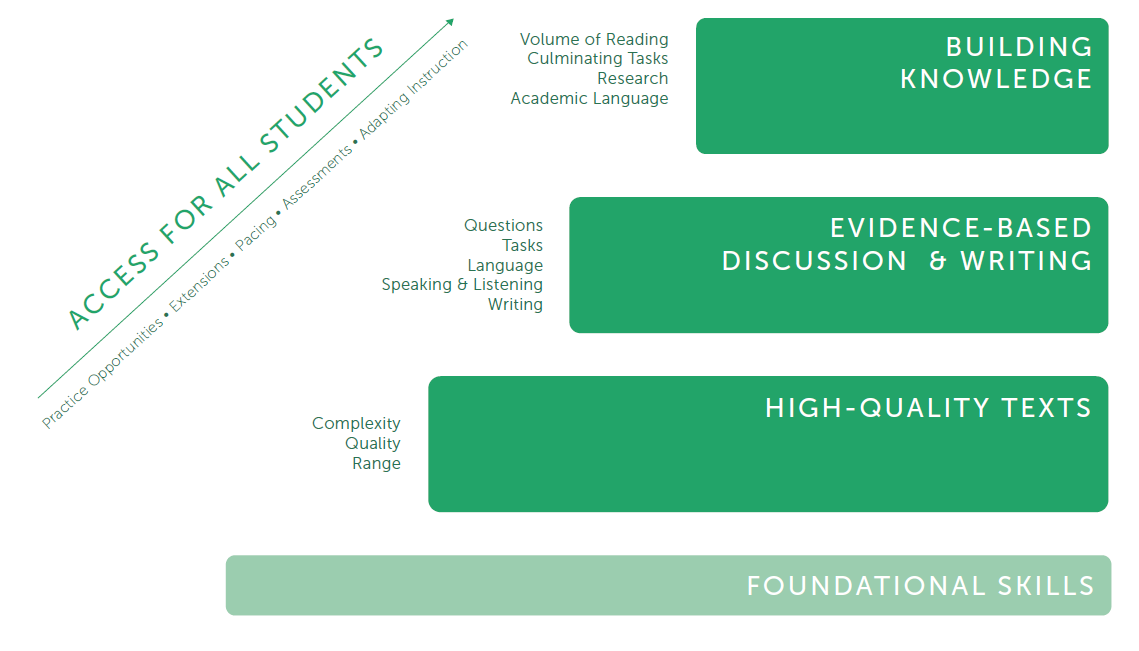 [Speaker Notes: We know that kids need solid foundational skills to do all of the other work they need to do to meet college- and career-ready expectations.]
How We Got Here
Instructional Practice Guide: Old K-2 Version
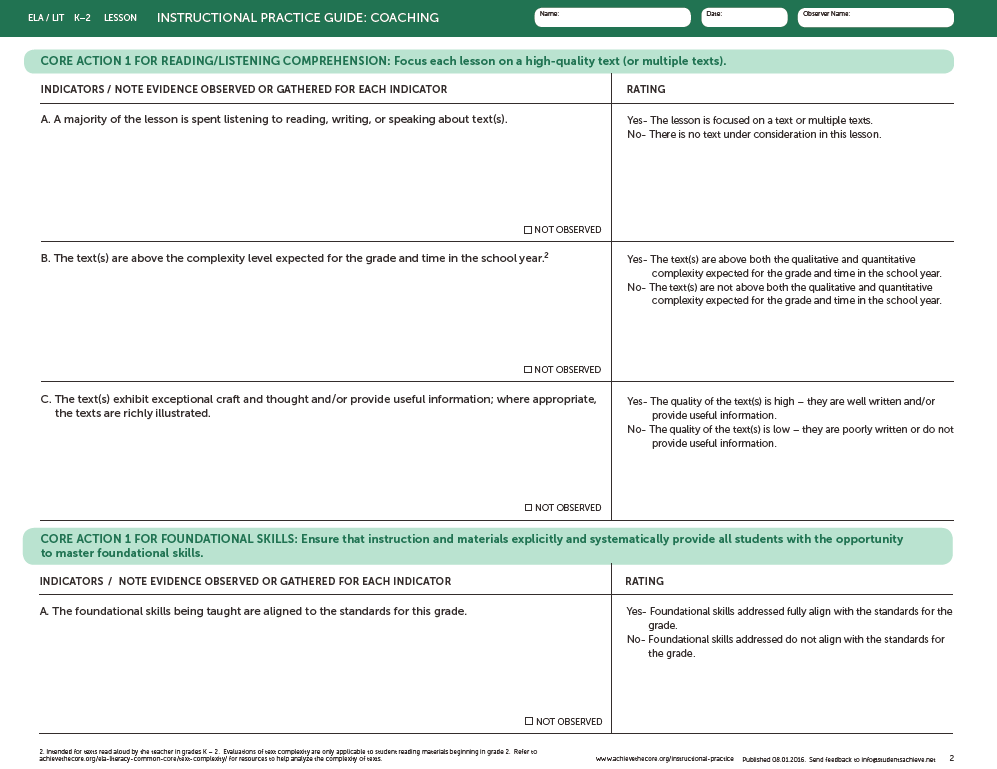 I still don’t know what I’m looking for with for foundational skills!
How does this all work together?
[Speaker Notes: In the previous version of the IPG, we had Core Action 1 for Reading/Listening Comp and Core Action 1 for Foundational Skills. 

Previous IPG Foundational Skills indicators not specific enough to support observation and actionable feedback 
Confusion around using Core Action 1 for Foundational Skills and Core Actions 2 & 3]
Observation Tools for K-2
Instructional Practice Guide
Foundational Skills Observation Tool
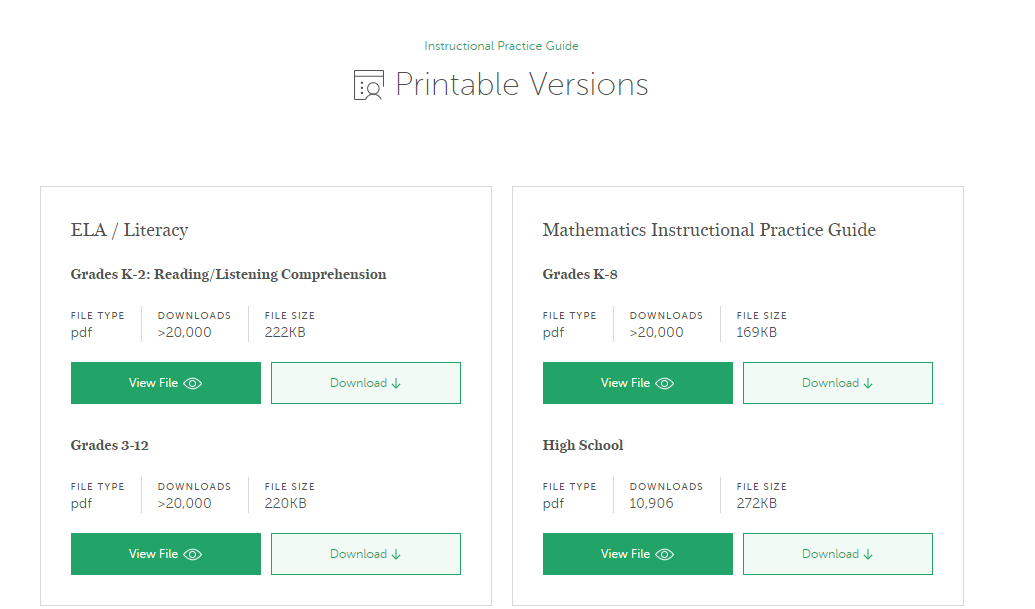 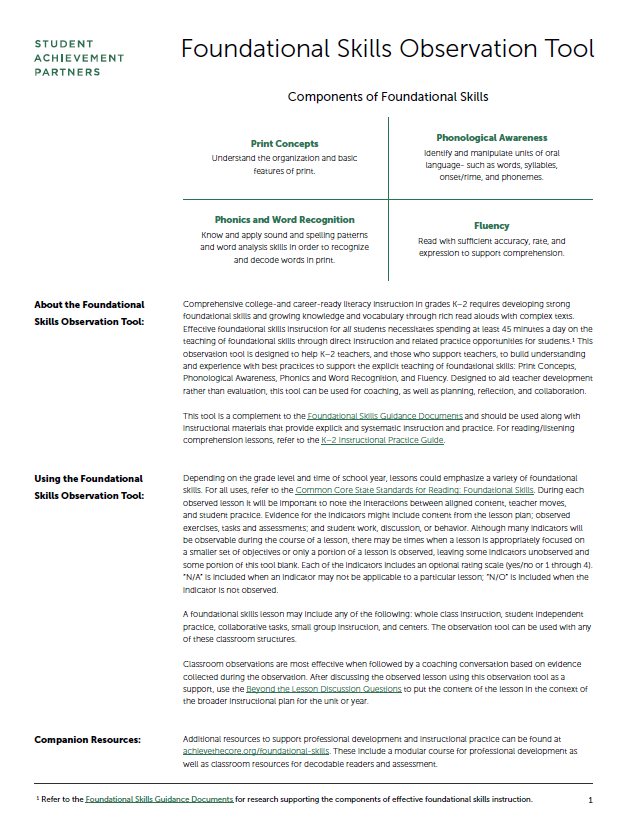 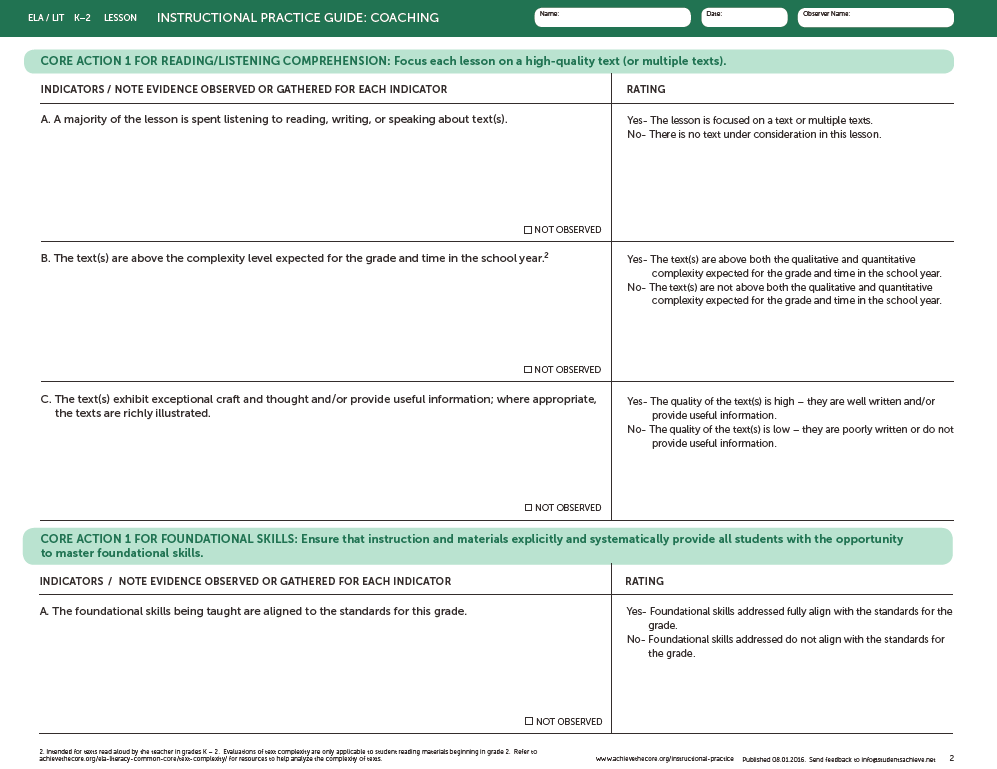 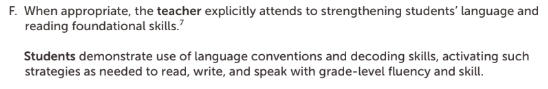 https://achievethecore.org/page/1119/instructional-practice-guide
[Speaker Notes: So now here with two tools - the updated version of the K-2 IPT for Reading/Listening Comprehension and the Foundational Skills Observation Tool - which is still developing! 

IPG: Observing reading comprehension lessons with rich texts - often read aloud. 
FS: Lessons focused on explicit direct foundational skills instruction and related practice opportunities. 

3f in the IPG is still Foundational Skills because this work may be supported during while working on reading comprehension as well. Think of a second grader, who is applying their foundational skills knowledge during a reread of a rich, grade-level text.]
The Foundational Skills Observation Tool
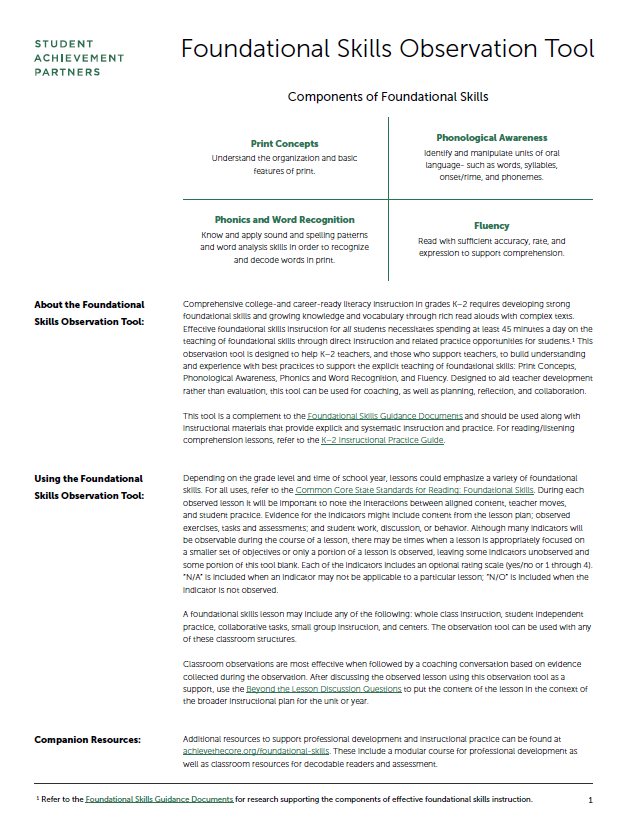 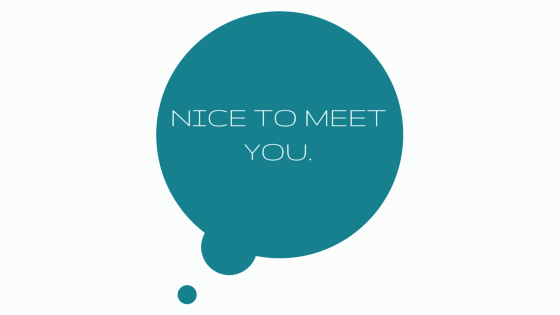 Please open the Foundational Skills Observation Tool from the resource widget in your toolbar.
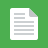 https://achievethecore.org/content/upload/Foundational%20Skills%20Observation%20Tool.pdf
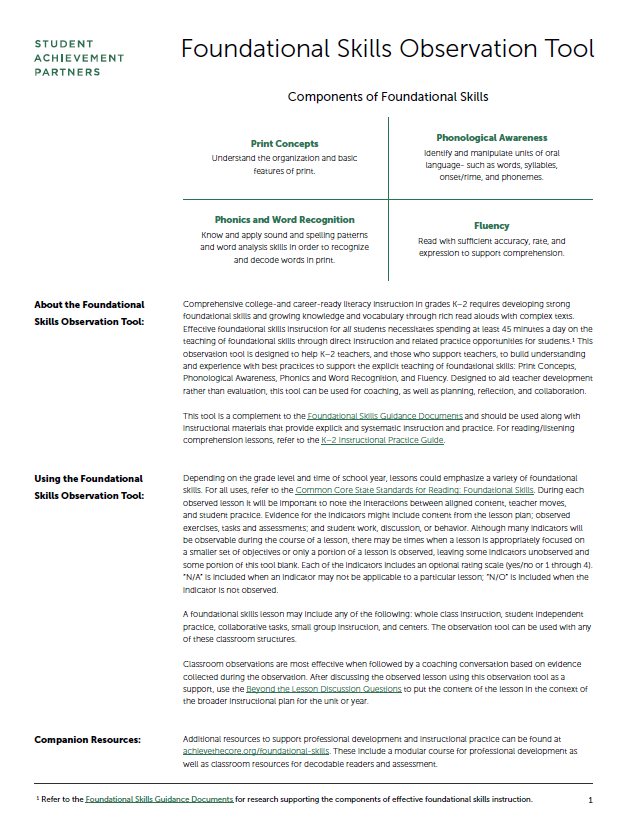 Meet the Foundational Skills Observation Tool
Coaching, planning, reflection, collaboration

Designed for use with K-2 instruction utilizing a systematic foundational skills program 

Can be used to observe whole group, small group, centers or independent tasks
FS Observation Tool Structure
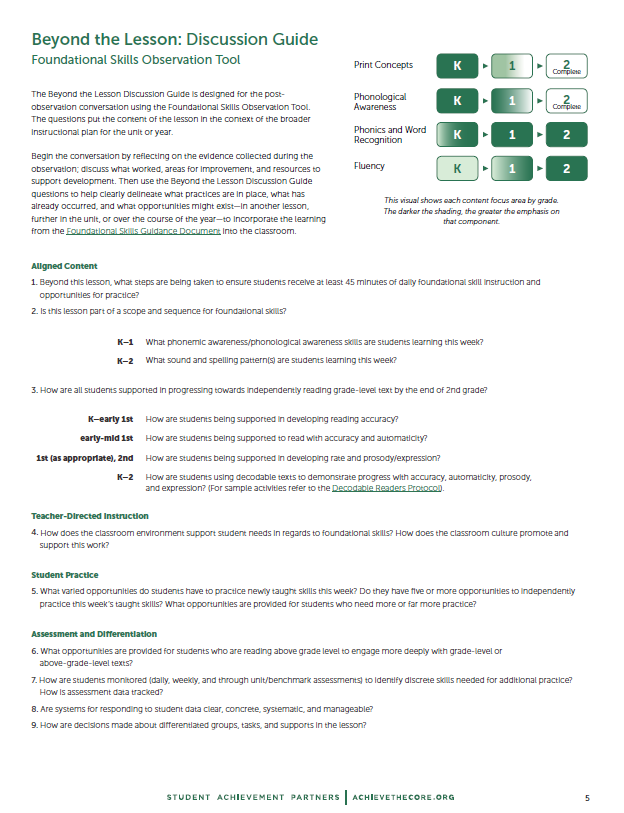 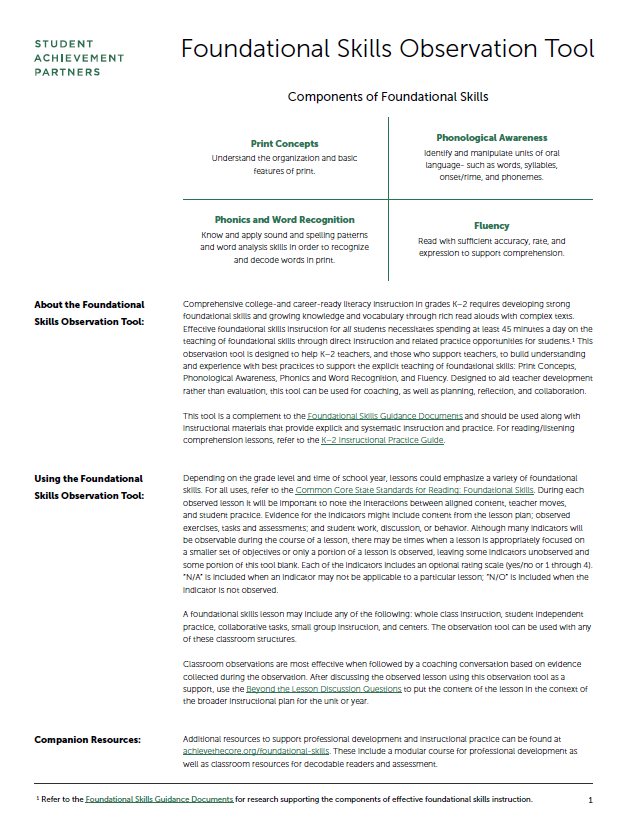 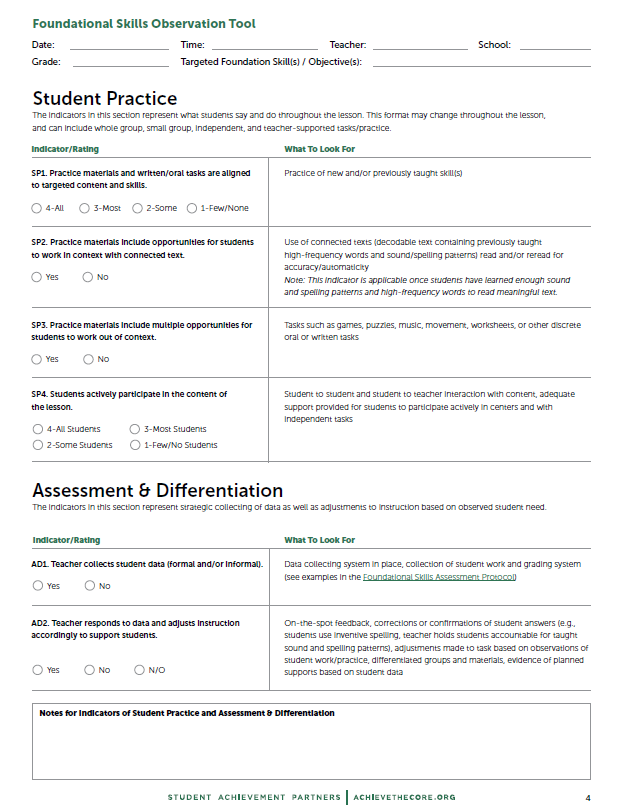 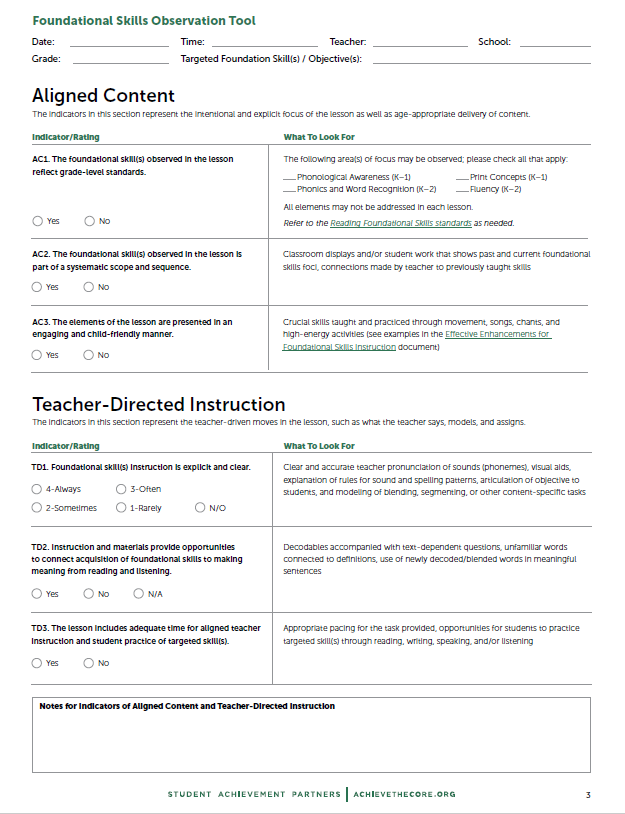 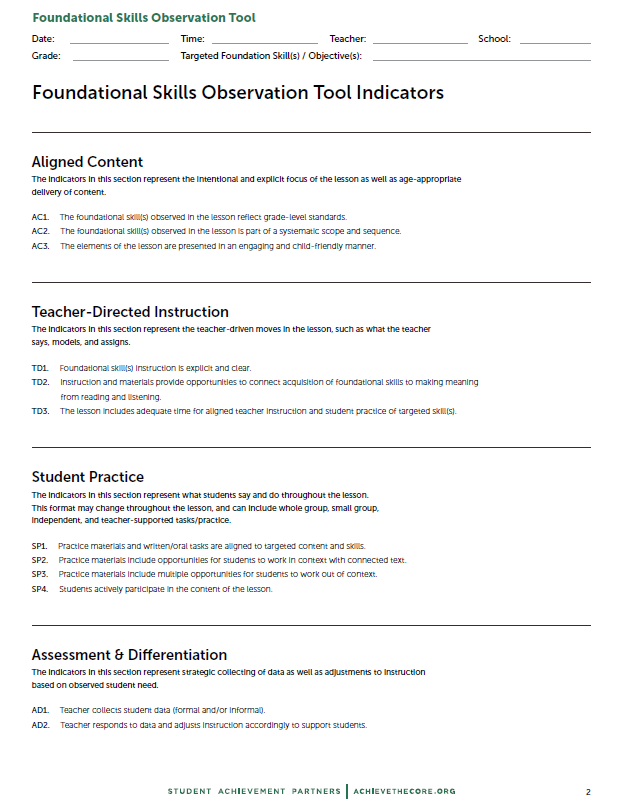 Page 1: Introduction
Page 2: All indicators 1-pager
Pages 3-4: Indicators with rating language and “What to Look for” 
Page 5: Beyond the Lesson: Discussion Guide
[Speaker Notes: Note: may also want to keep new K-2 IPG 1-pager handy in case you do not know what type of instruction you might see in a K-2 classroom!]
FS Observation Tool: Design
Category of indicators (lens for observation)
Evidence of indicators
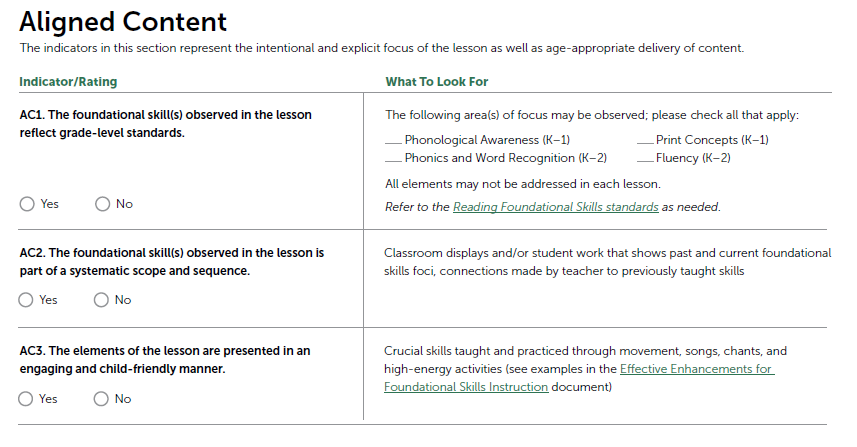 Indicator
Rating
Companion resources
[Speaker Notes: Indicator language slightly different to reflect lack of Core Actions and differentiate from IPG.]
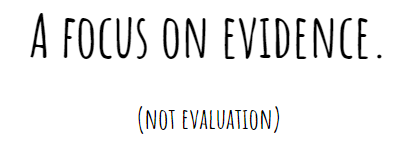 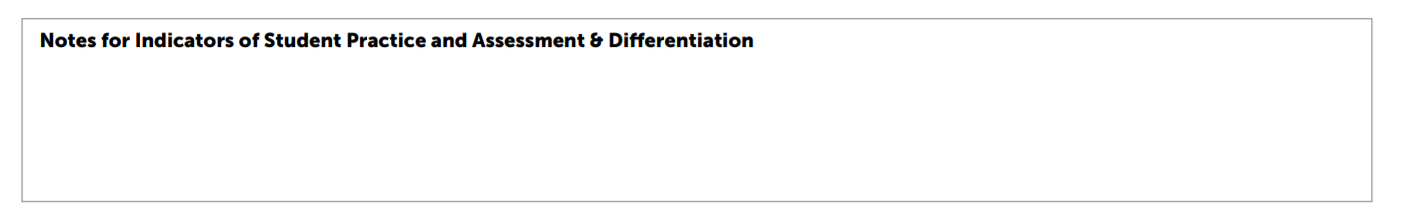 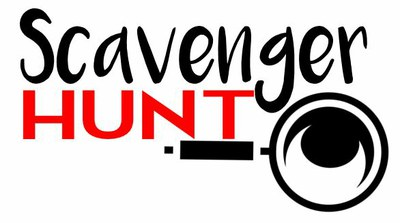 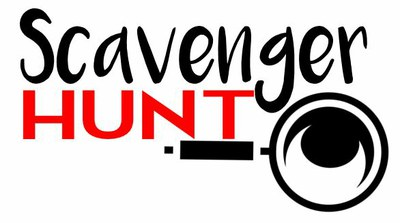 How many indicators are in the Teacher-Directed content bucket?
3
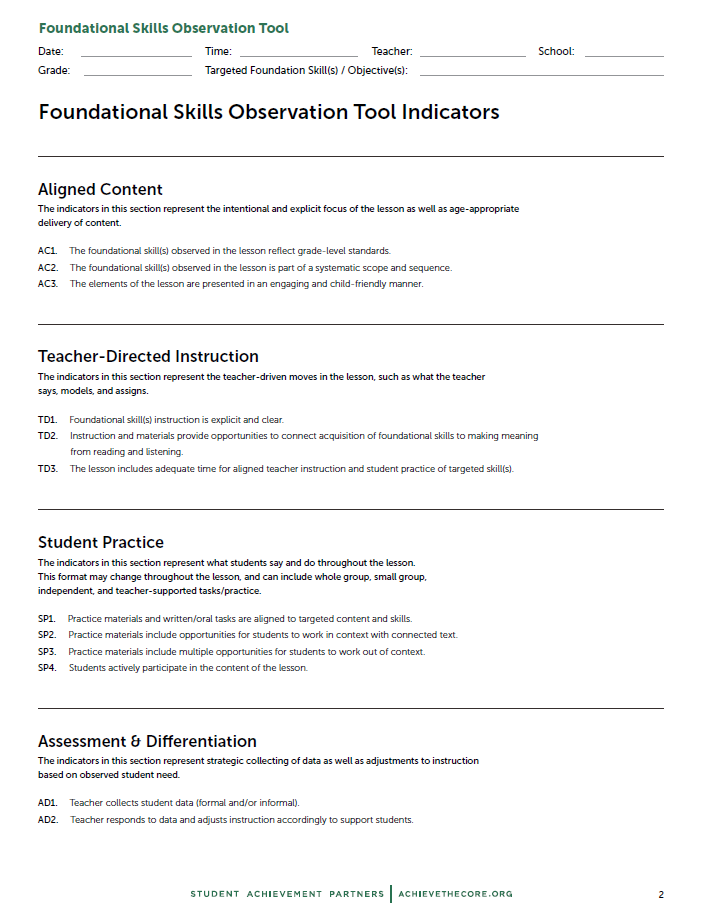 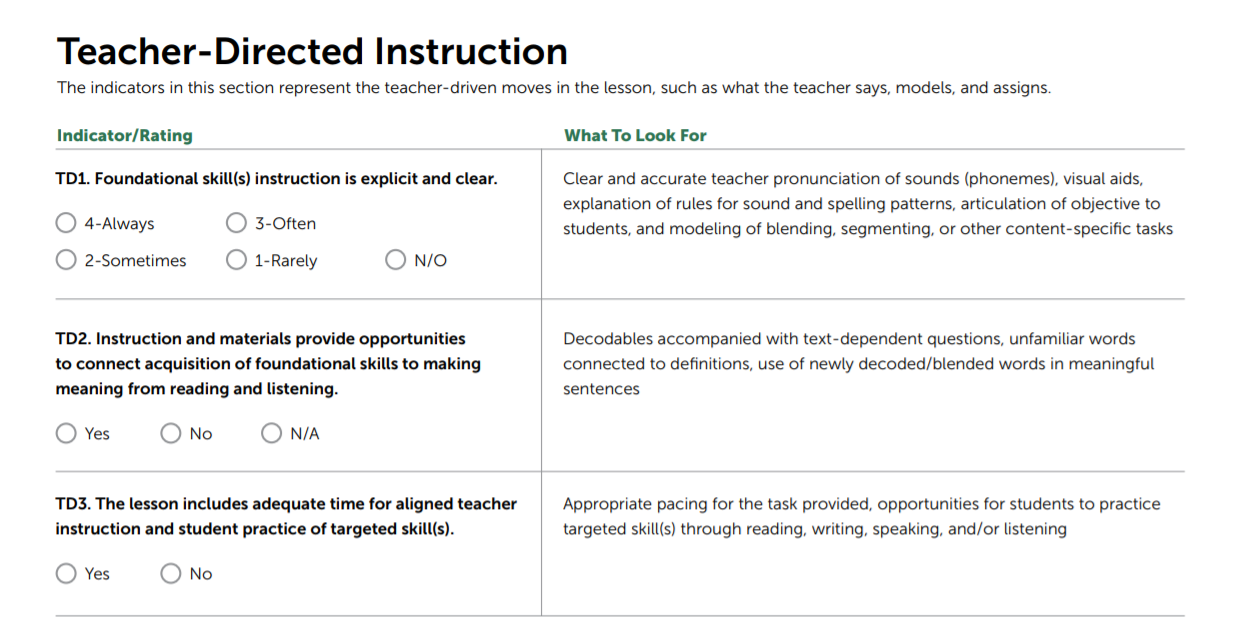 Page 3
Page 2
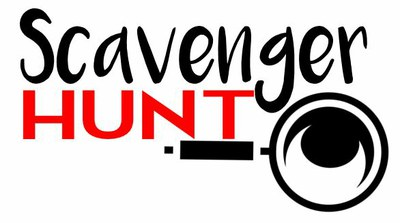 What are the rating options under the “AD1” indicator?
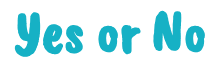 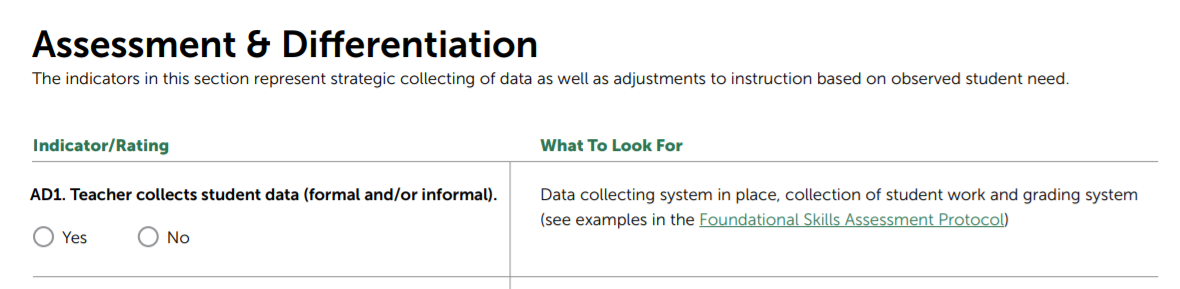 Page 4
FSOT Indicators
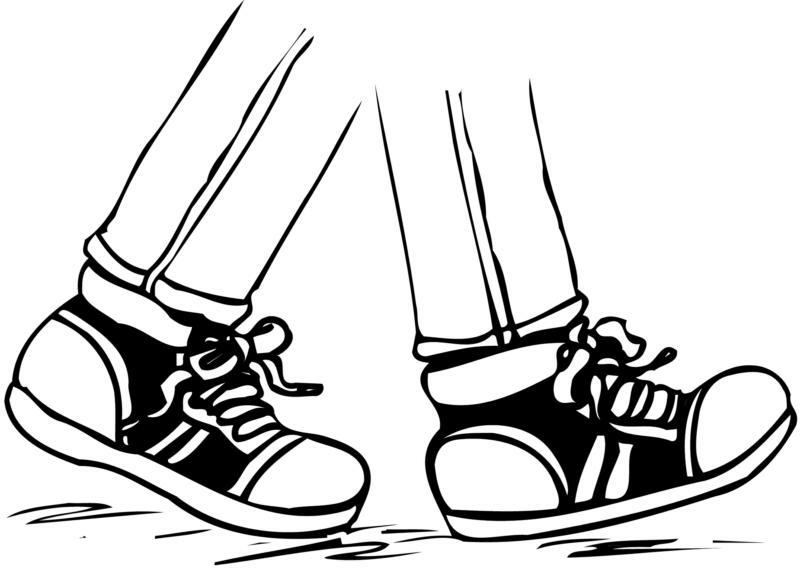 Let’s walk through the tool together!
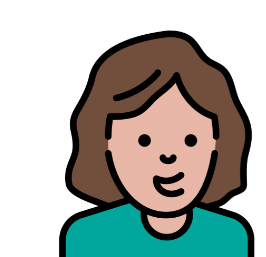 ...to do that, we’ll use some examples from a mock Kindergarten lesson.
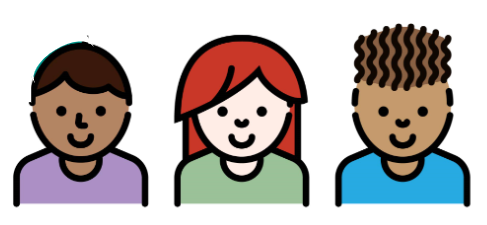 ALIGNED CONTENT INDICATORS
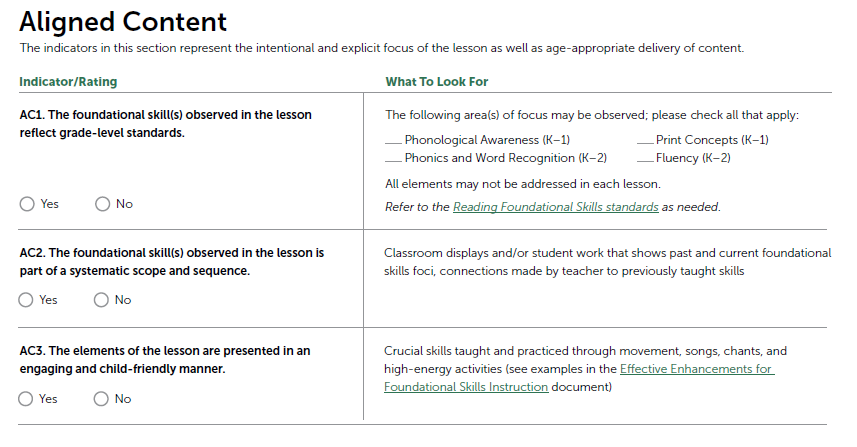 FSOT: Page 3
AC1
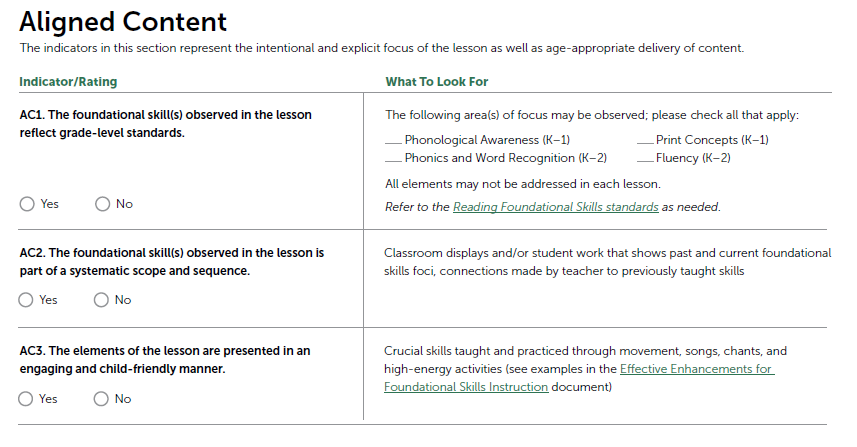 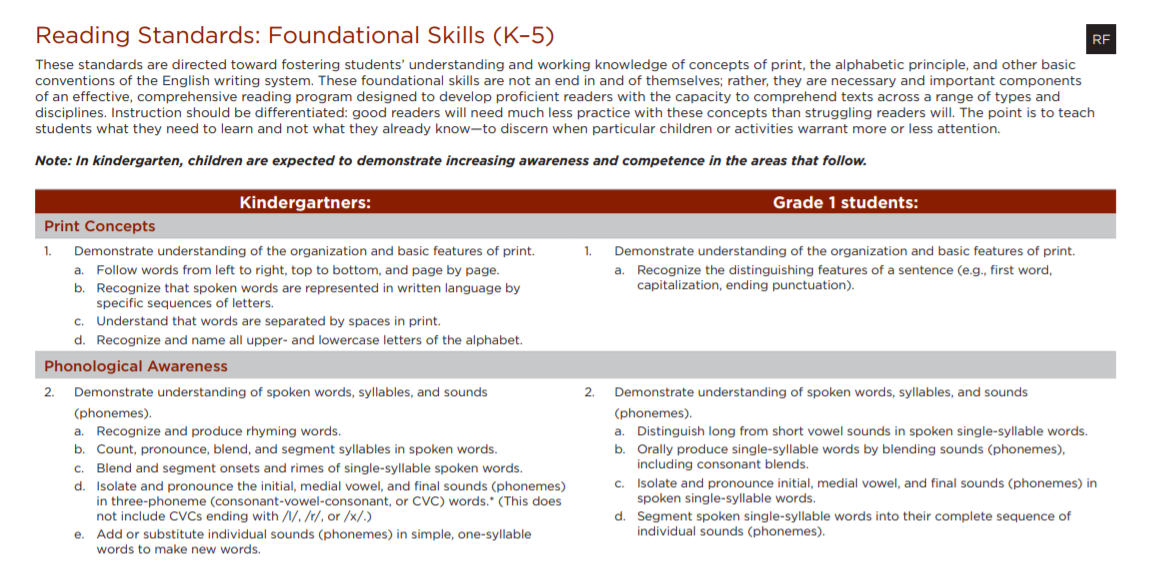 [Speaker Notes: AC1 similar to 1A for Foundational Skills on the old IPG. The answer could be no because of remediating skills from previous years, but no doesn’t mean bad! 
For both AC1/ AC2 may need to do some follow up after the lesson (just like Core Action 1).]
AC2.
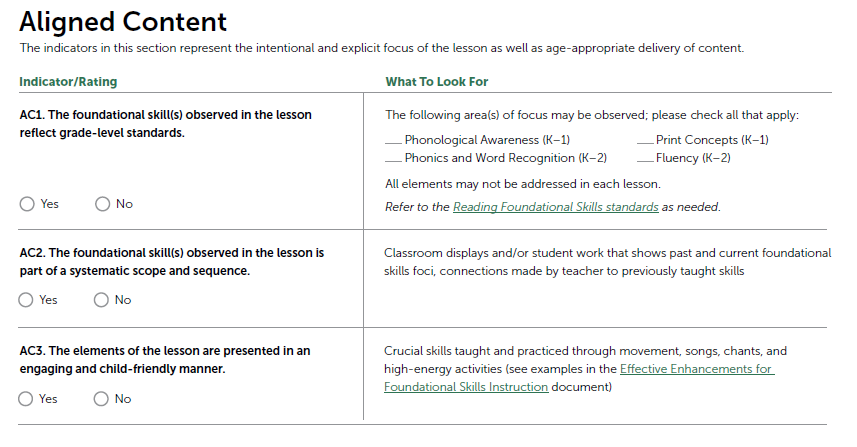 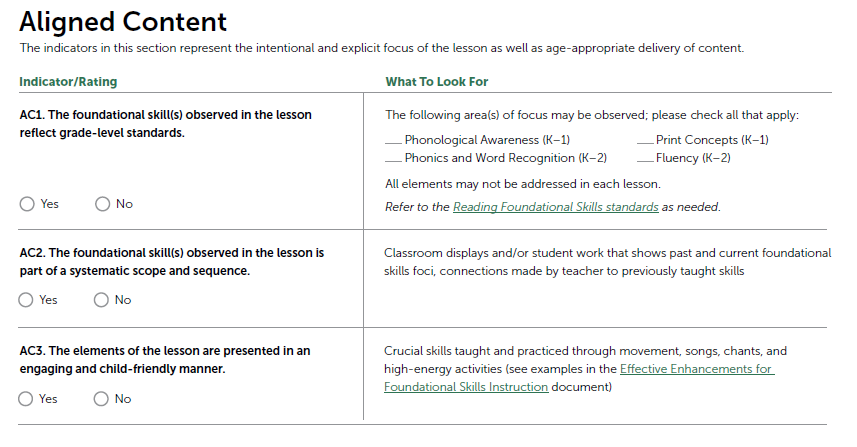 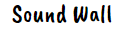 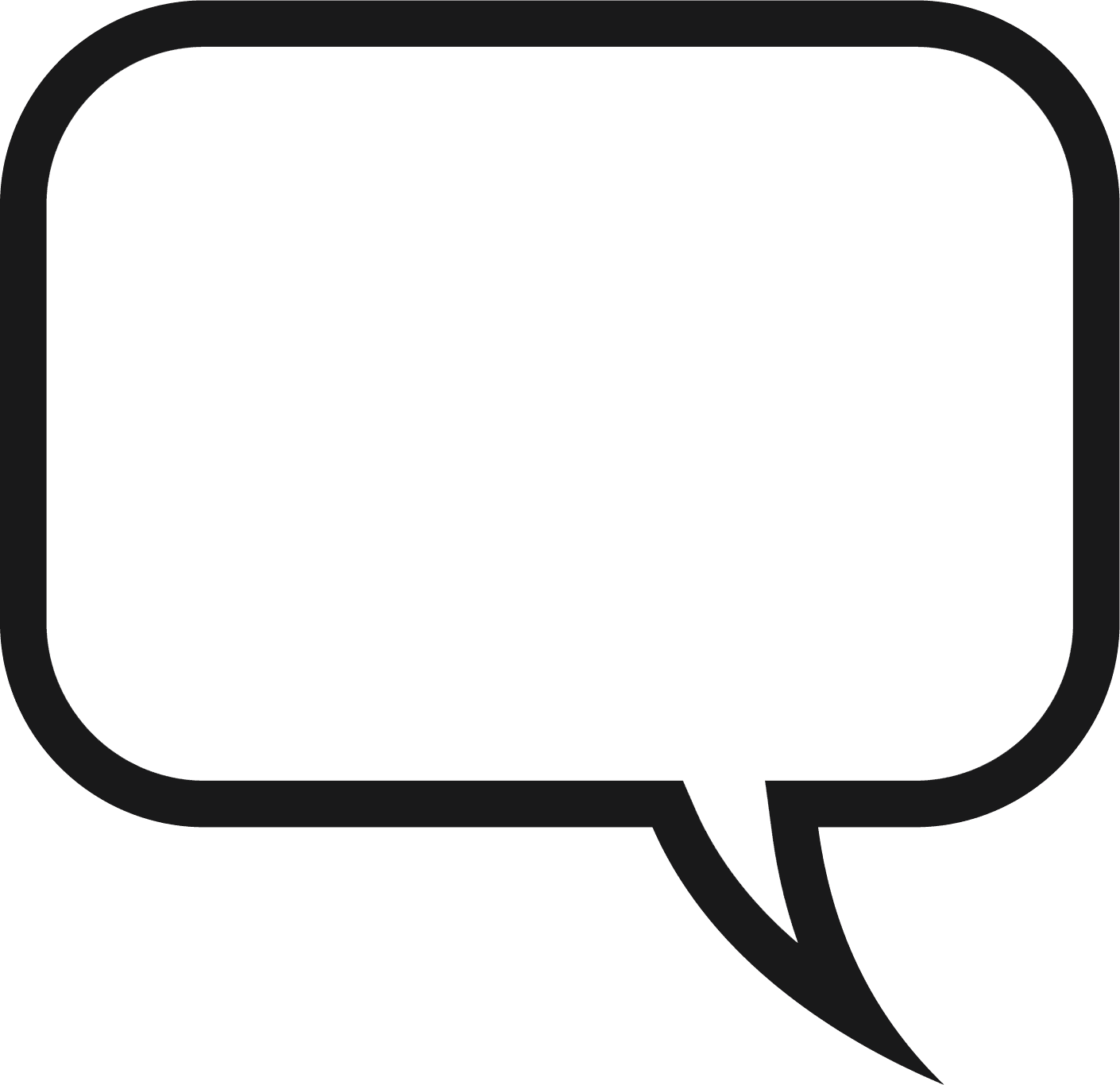 Yesterday we learned how to write the /a/ sound. 
Today we have a new sound… / t /!
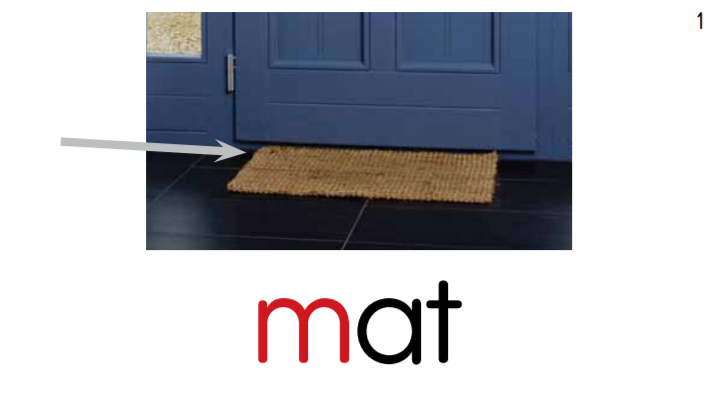 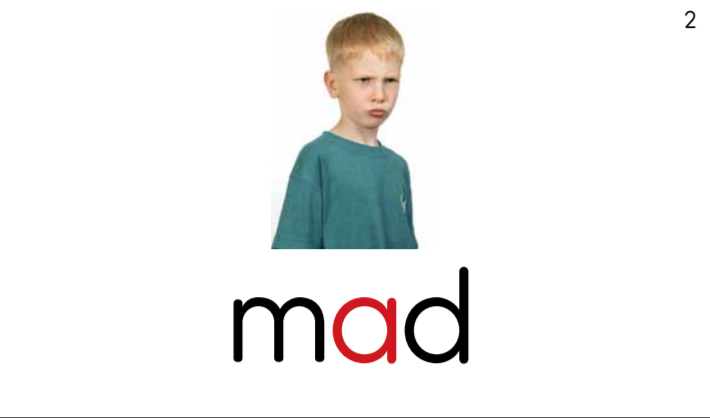 Core Knowledge Language Arts Materials
[Speaker Notes: For both AC1/ AC2 may need to do some follow up after the lesson (just like Core Action 1).]
AC3.
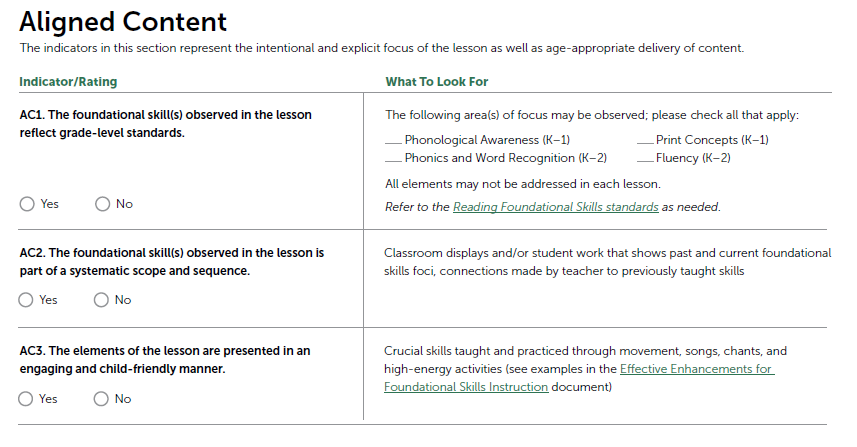 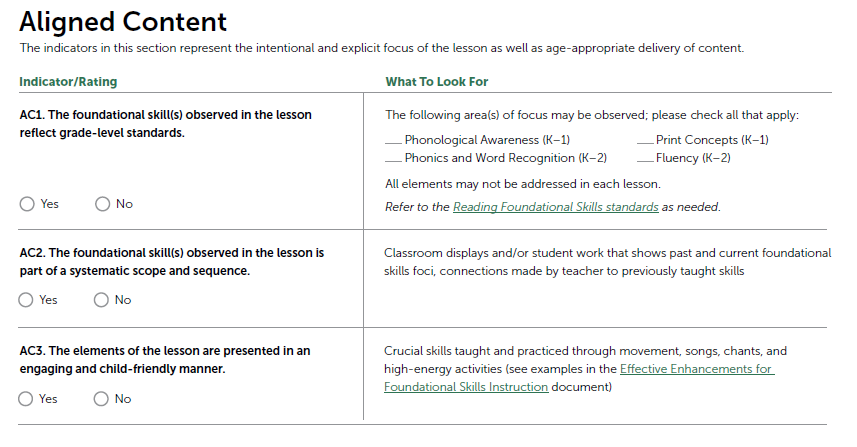 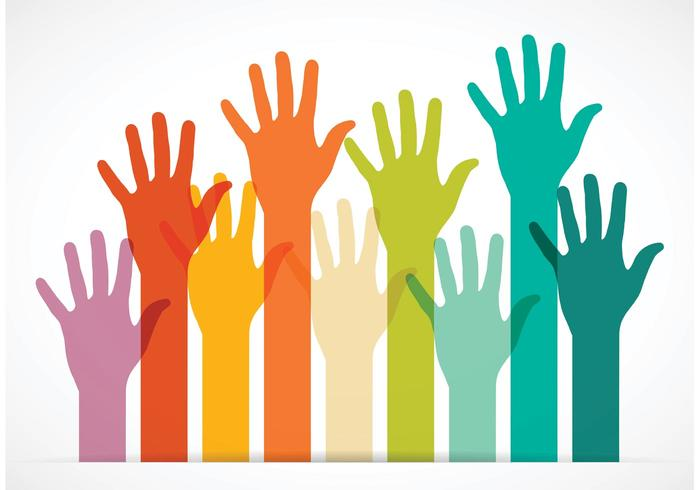 AC3. 
What could high-quality evidence 
for “Yes” look like?
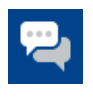 [Speaker Notes: AC3: This doesn’t mean every lesson is a dance party, but foundational skills should be fun!]
AC3.
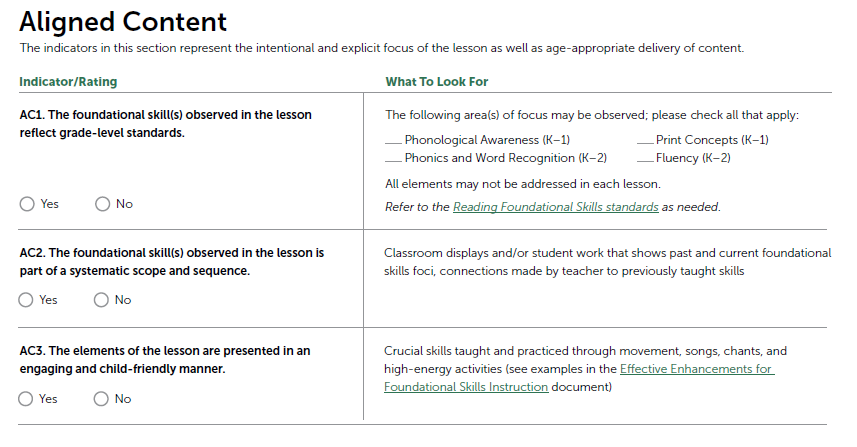 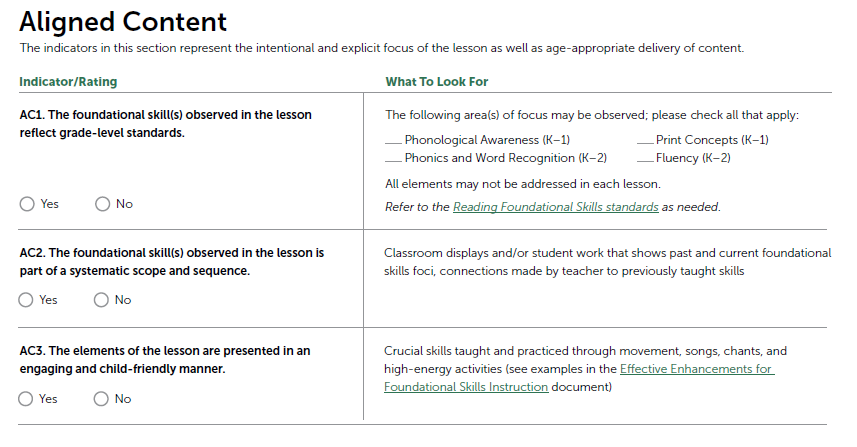 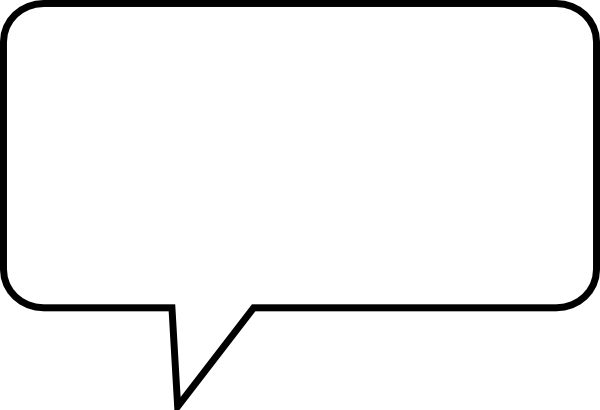 Ok - it’s riddle time! The answer to the riddle will begin with our new sound /t/. When you think you know the answer, whisper it to your partner and then stand up! Ready?

I’m thinking of something inside your mouth that you use to chew.
Core Knowledge Language Arts Materials
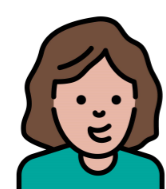 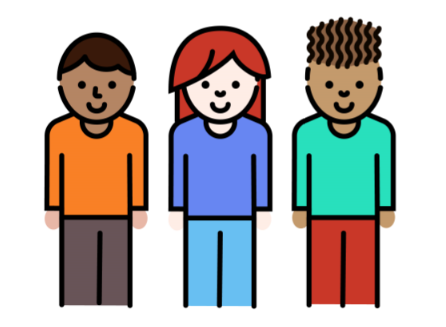 [Speaker Notes: AC3: This doesn’t mean every lesson is a dance party, but foundational skills should be fun!]
TEACHER-DIRECTED INSTRUCTION INDICATORS
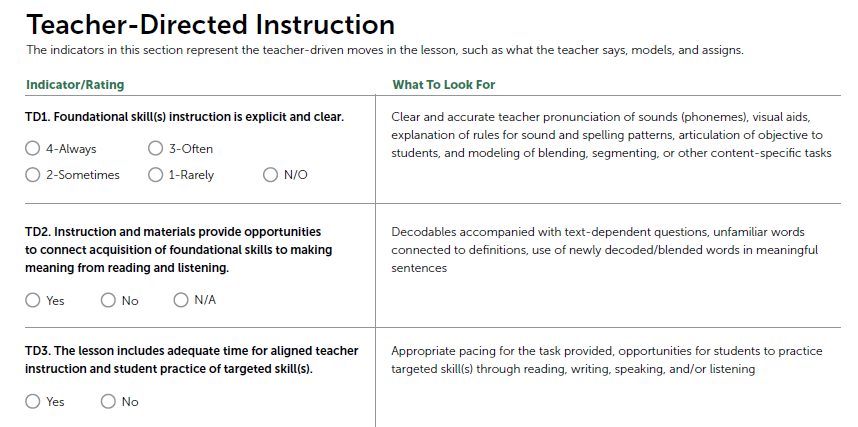 FSOT: Page 3
TD1.
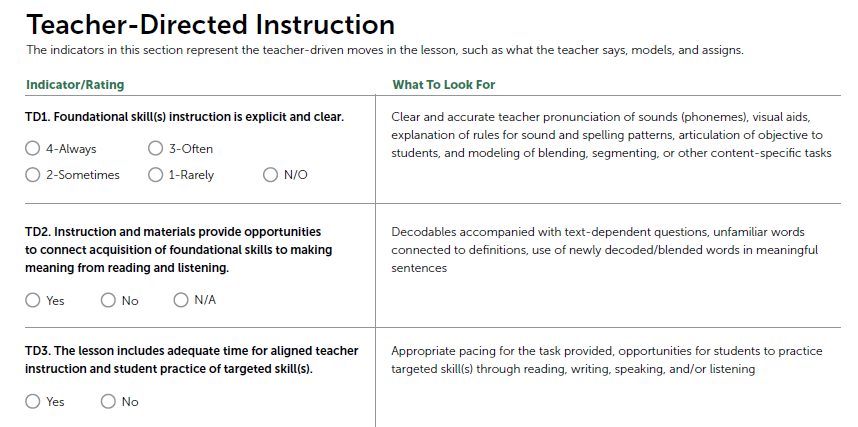 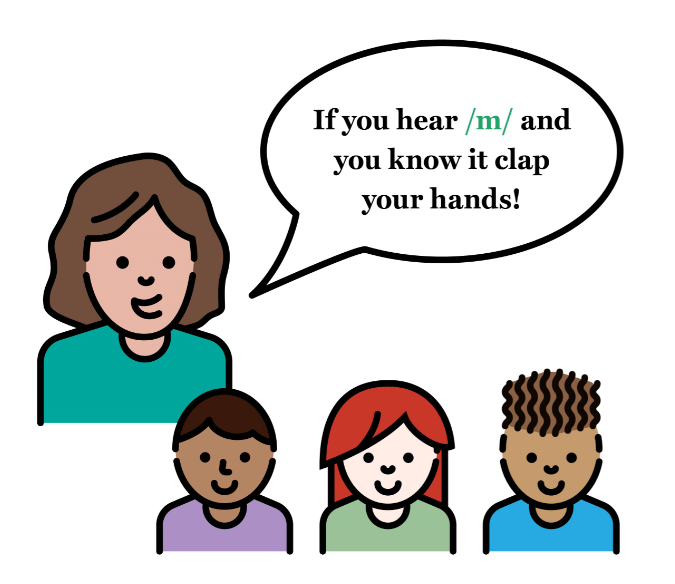 I’m going to show you how to write the /t/ sound. Watch me!
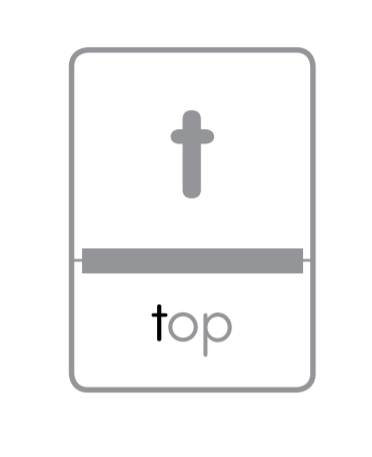 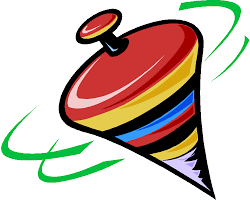 [Speaker Notes: I’m going to use my arm to draw a picture of this sound in the air.]
TD2.
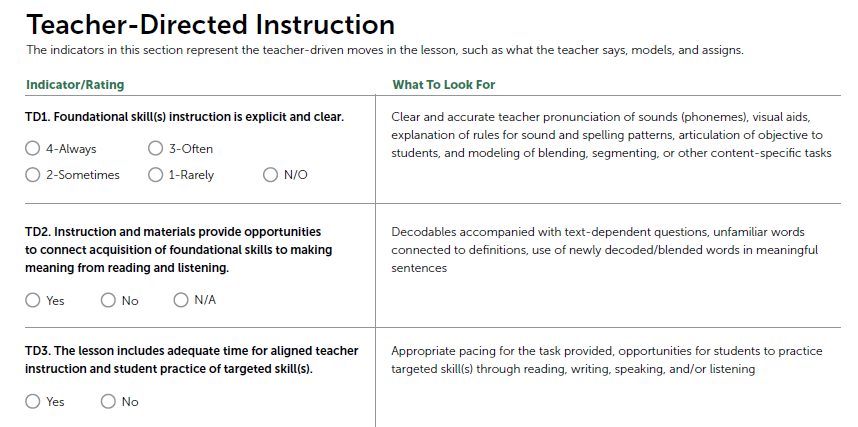 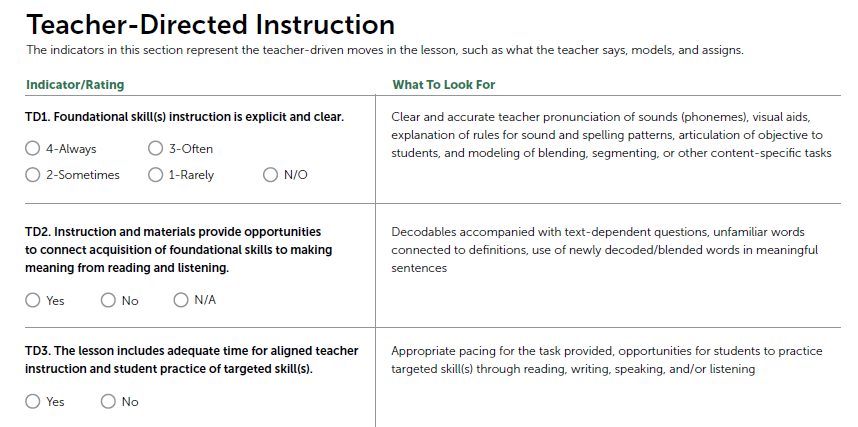 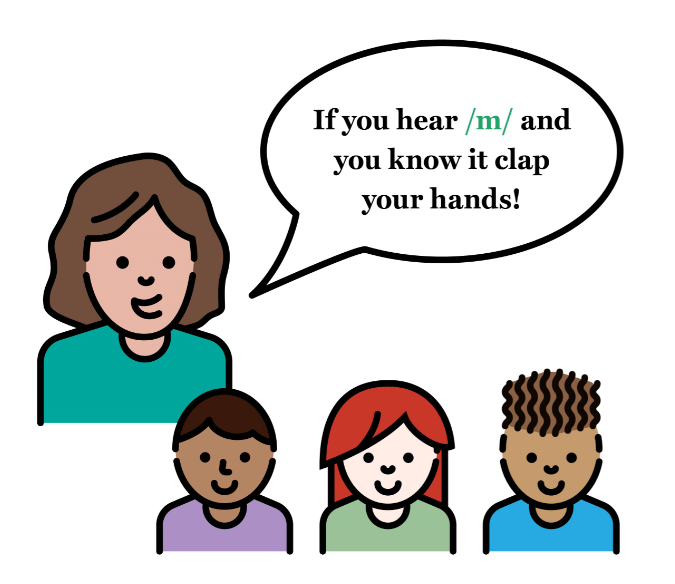 Top can also mean a small toy that spins on its pointy bottom.
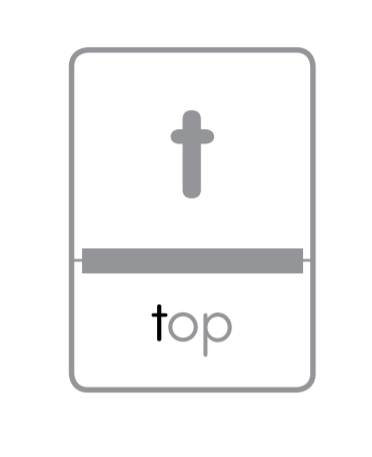 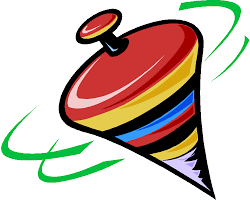 TD3.
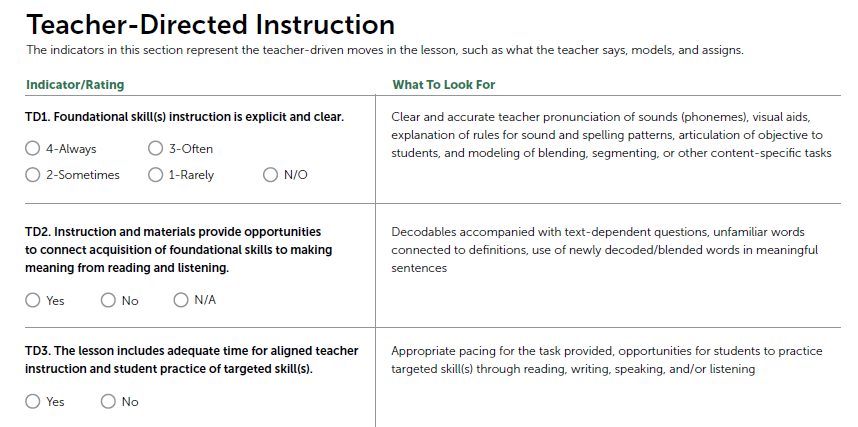 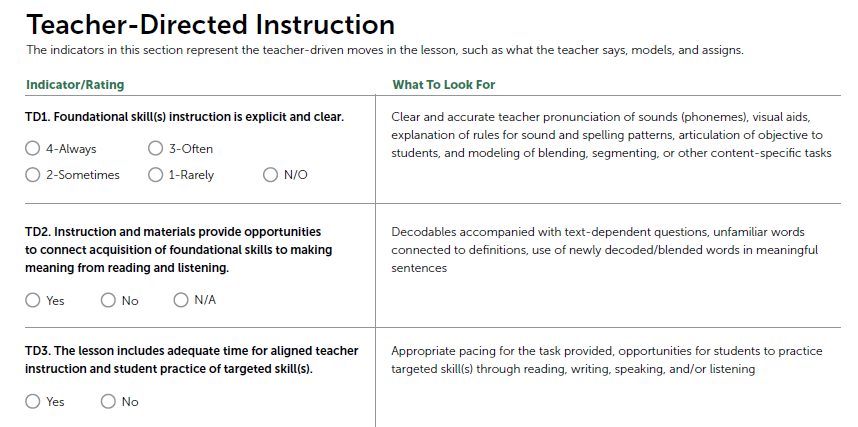 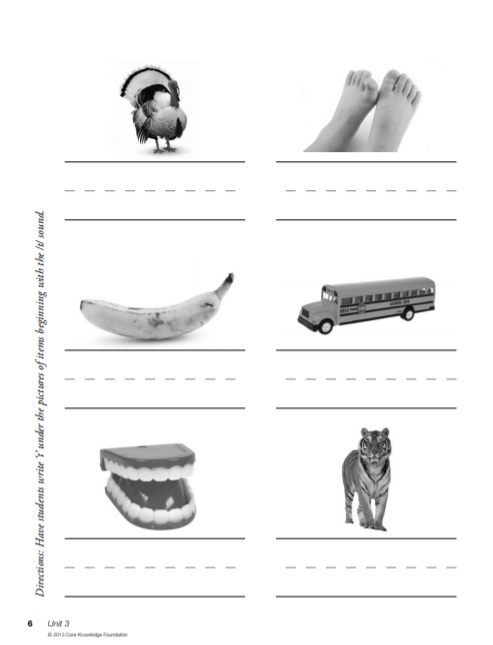 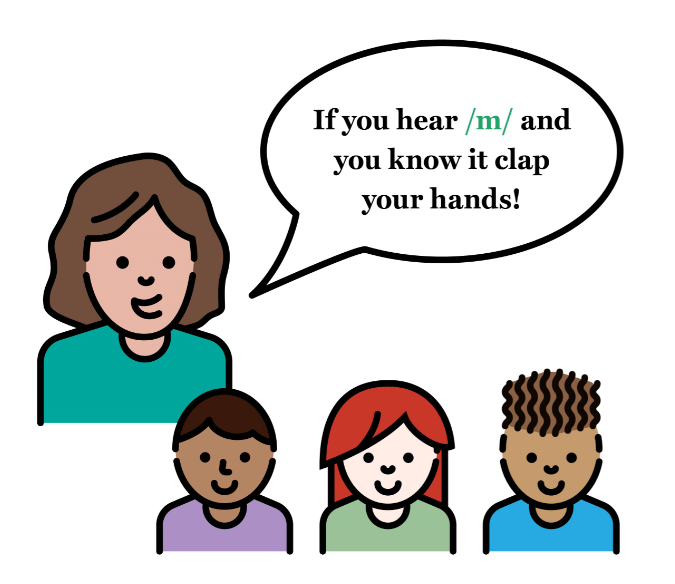 Let’s write the /t/ sound in the air together three times. Then you’ll have a chance to practice with a partner!
Core Knowledge Language Arts Materials
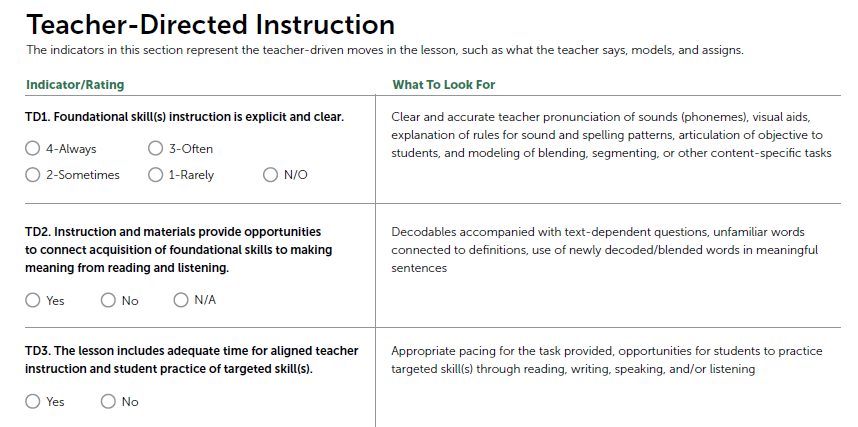 N/O = Not Observed 		“I didn’t see it!”
N/A = Not Applicable 		“Doesn’t apply to this
 lesson (or part of the   
 lesson).”
Reread TD1. 
When might you select N/O for this indicator?
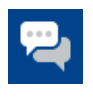 [Speaker Notes: TD1: Direct instruction.   N/O would be selected if no explicit instruction was observed.  
TD2: very similar to 1D for Foundational Skills with old IPG.  
TD3: Reflects both explicit teacher-directed instruction and opportunities for student practice. 

For TD1, it just would mean you were observing something like centers or student partnerships- you didn't see any TD instruction...so, NO (vs seeing it, and having it rarely be clear!)

For TD2,  if the st's were blending/segmenting mom instead of top, that's a good place for NA. If the word was top (or the example I always use, which is "kit") and they don't define it, that's a no.  N/A might be selected if it is likely that all words involved were likely familiar to students and/or students were working exclusively out of context.  For example, reading or spelling the words cat and hat.]
STUDENT PRACTICE INDICATORS
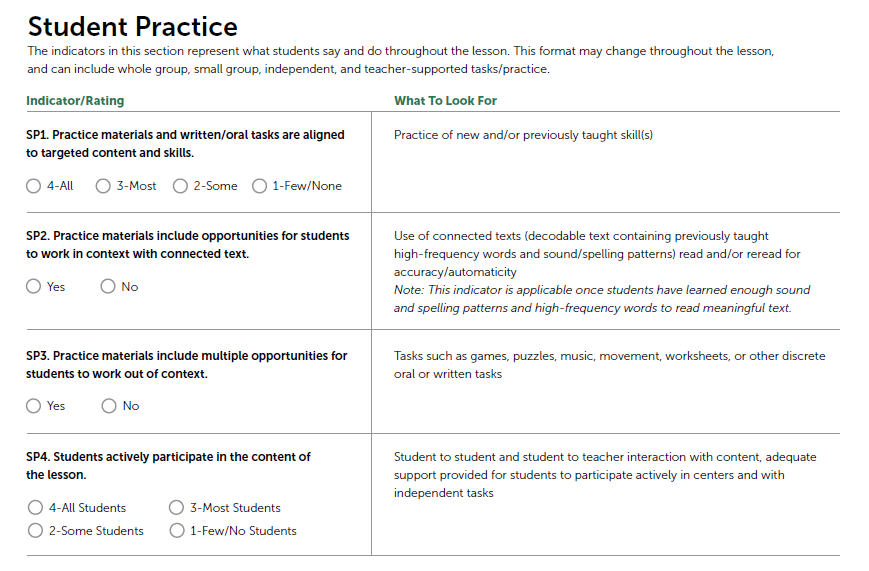 FSOT: Page 4
[Speaker Notes: TD1: Direct instruction.   N/O would be selected if no explicit instruction was observed.  
TD2: very similar to 1D for Foundational Skills with old IPG.  
TD3: Reflects both explicit teacher-directed instruction and opportunities for student practice. 



N/A might be selected if it is likely that all words involved were likely familiar to students and/or students were working exclusively out of context.  For example, reading or spelling the words cat and hat.]
SP1.
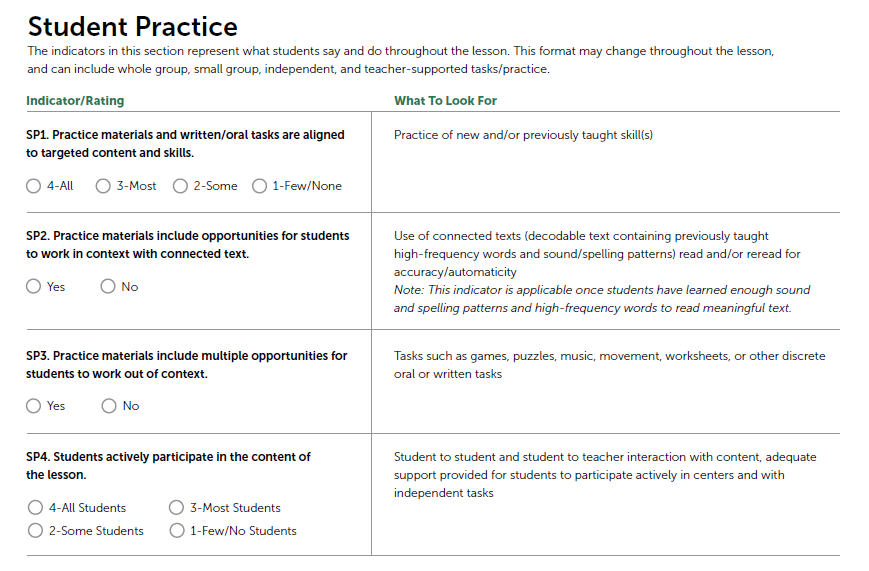 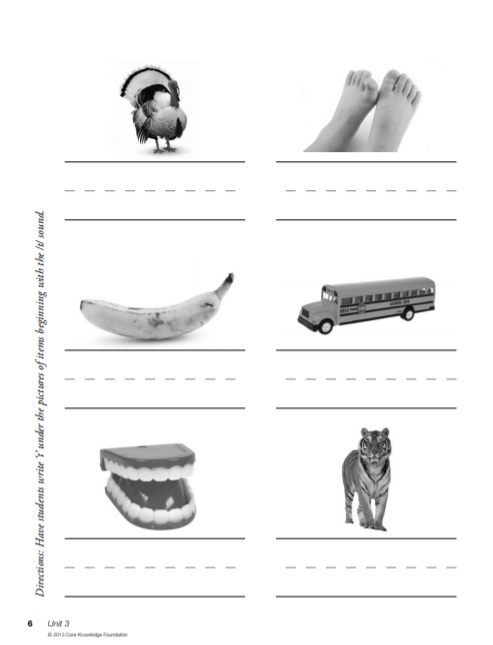 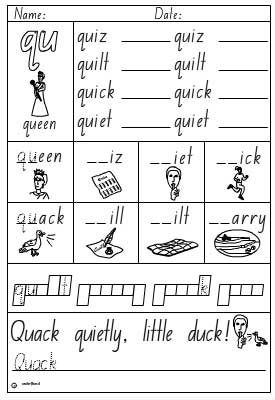 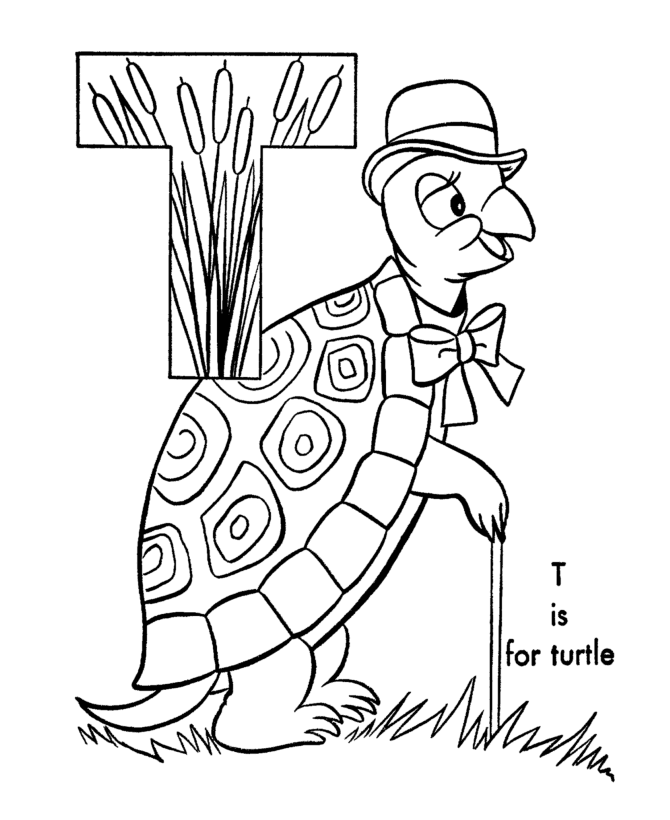 Sound Hunt Center 


How many things in the room can you find with the /t/, /m/, or /a/  sounds?
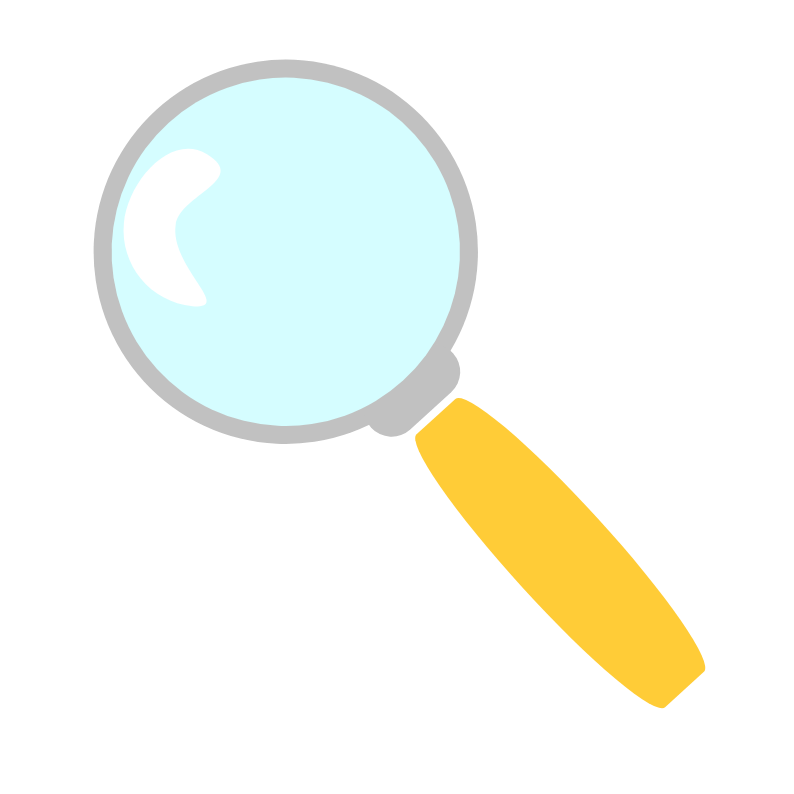 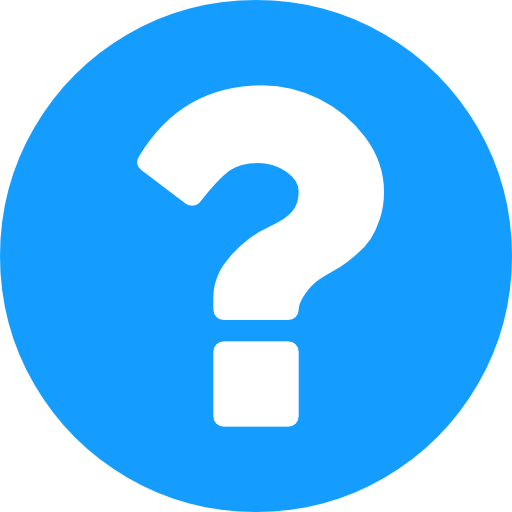 Not aligned
Aligned
[Speaker Notes: Aligned practice tasks: 
Worksheet - discriminating whether words represented by pictures start with /t/.
 Students completing a sound hunt around the room, looking for words that start with /t/  

Not aligned: 
qu worksheet - not aligned to current sound-spelling pattern 
Color the turtle worksheet - while at first glance this may appear to be focused on the new sound-spelling pattern, are students being asked to USE their knowledge of this new sound and spelling pattern in any meaningful way?]
SP2. & SP3.
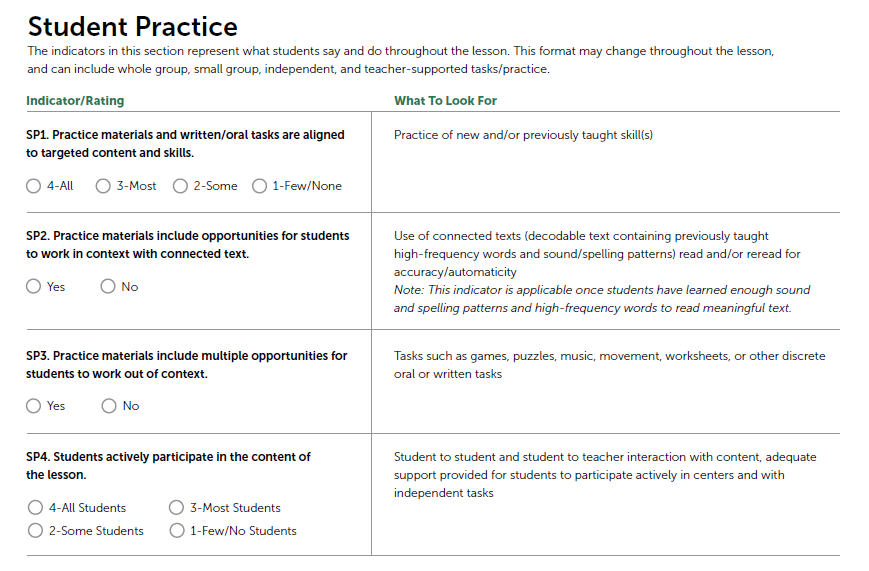 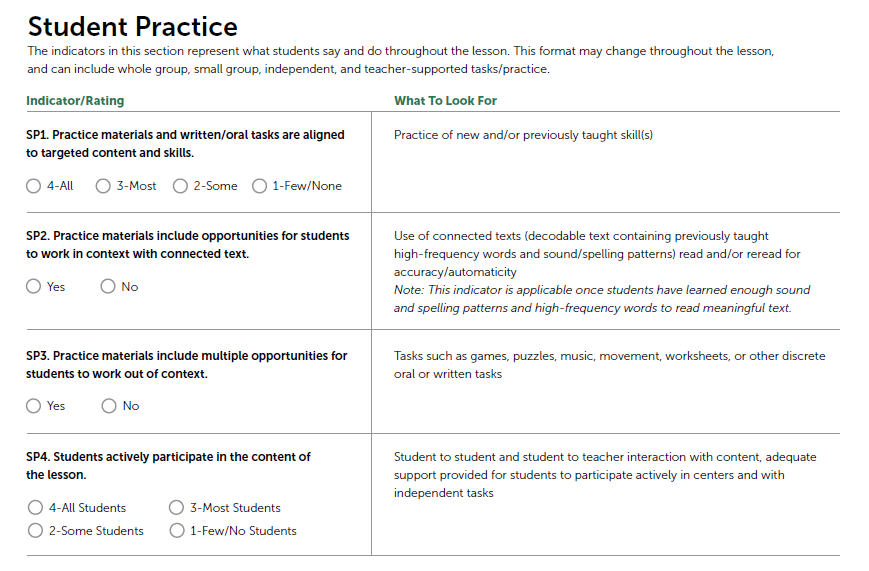 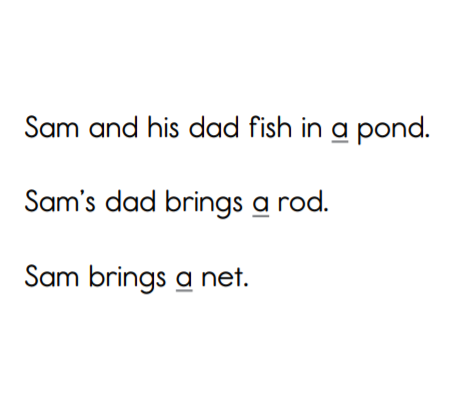 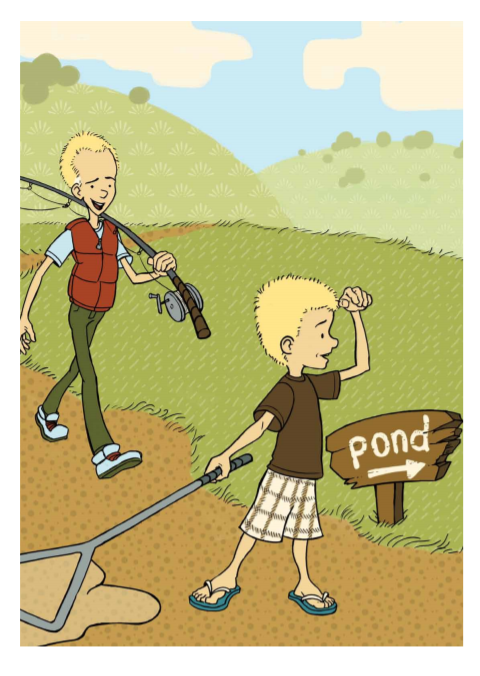 IN CONTEXT
OUT OF CONTEXT
These early-K students might not be reading decodable text yet, but later in the year we expect to see…
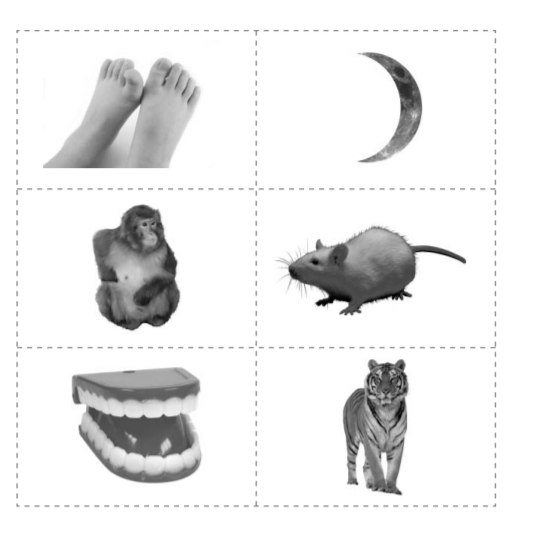 Sort the pictures by their initial sound!
Core Knowledge Language Arts Materials
SP4.
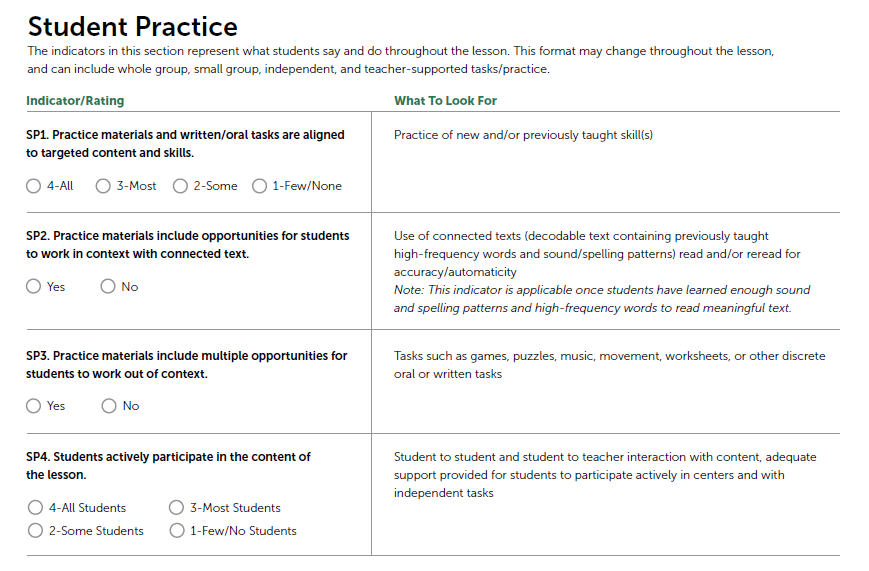 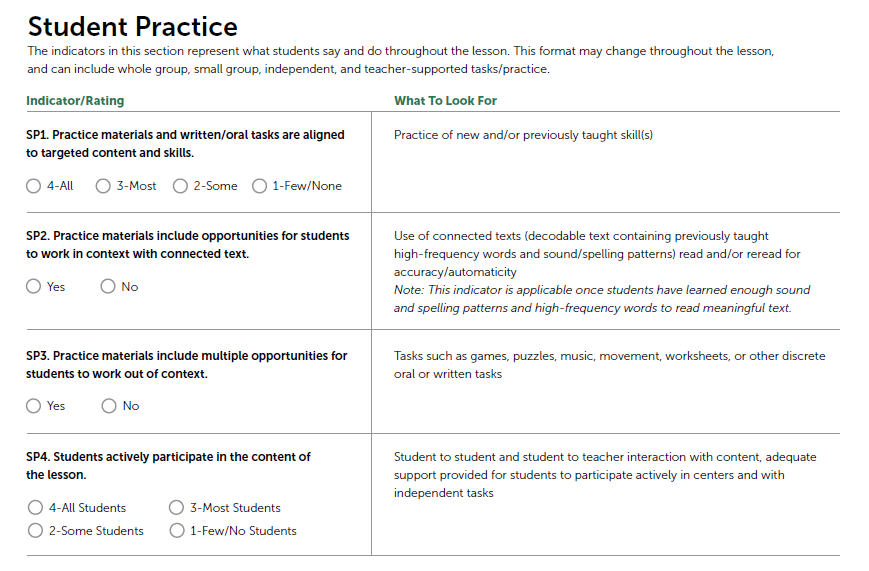 All students
Few students
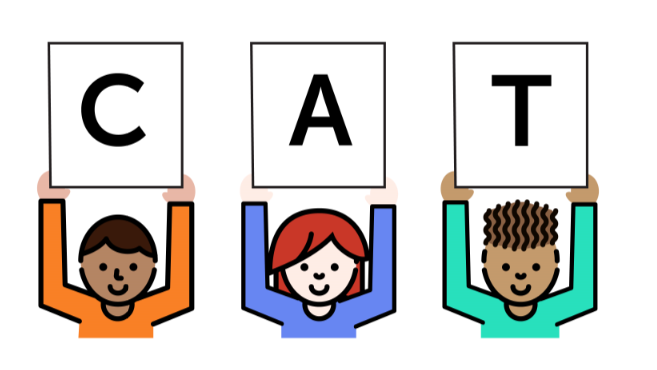 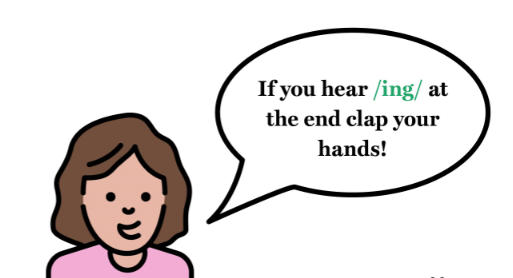 c
a
t
Could someone come up to write the word ‘cat’ on the board?
What other instructional strategies would be strong evidence for this indicator?
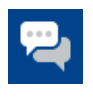 [Speaker Notes: Few students: teacher asking one student at a time to come up and spell a word on the board while the other children watch. 
All students: students working in small groups to spell those same words with letter cards. 

Note: this isn't just about movement/action-- that active participation also means students are fully completing work in partners or independent work time, etc]
ASSESSMENT & DIFFERENTIATION INDICATORS
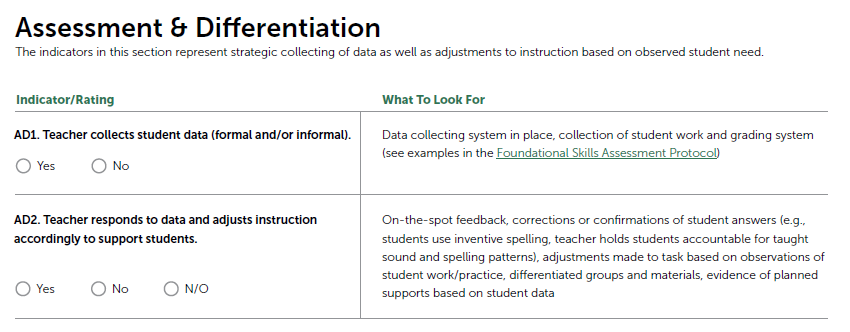 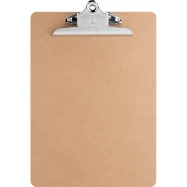 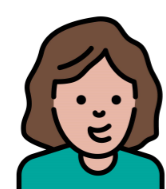 AD1. Teacher uses a checklist to note which students are accurately sorting /t/ and non-/t/ words
FSOT: Page 4
[Speaker Notes: AD1. Checklist, notetaking, collecting student work 
AD2. Small moves (giving in the moment feedback) to pre-planned groups and differentiated tasks.]
ASSESSMENT & DIFFERENTIATION INDICATORS
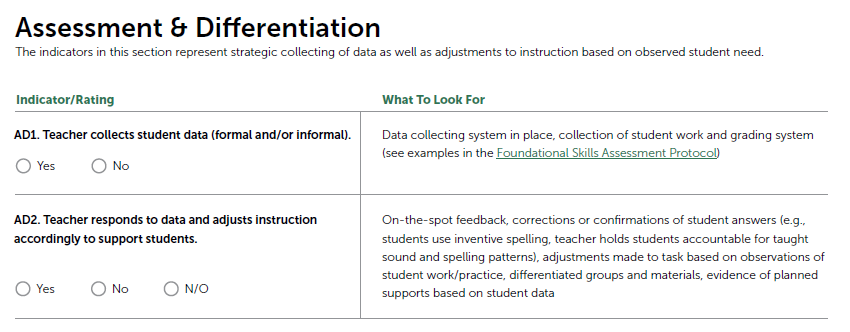 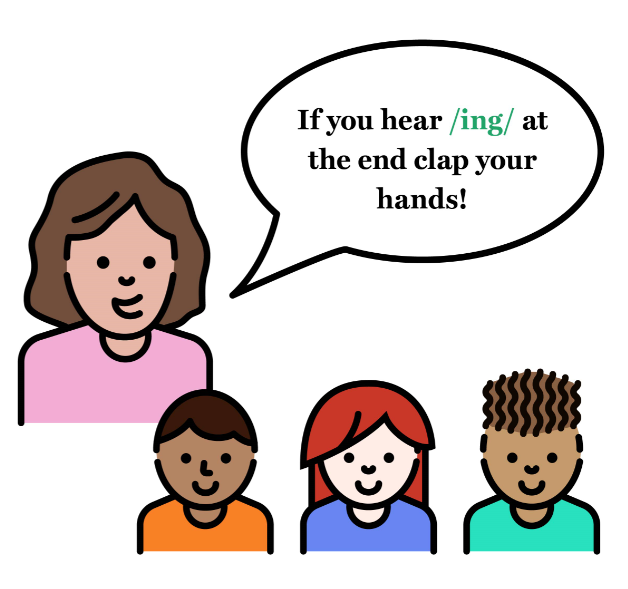 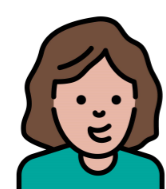 Join me on the carpet!
AD2. Teacher pulls an “ad hoc” small group of students who are struggling with /t/ discrimination activity
FSOT: Page 4
[Speaker Notes: AD1. Checklist, notetaking, collecting student work 
AD2. Small moves (giving in the moment feedback) to pre-planned groups and differentiated tasks.]
Beyond the Lesson: Discussion Guide
Beyond the Lesson: Discussion Guide
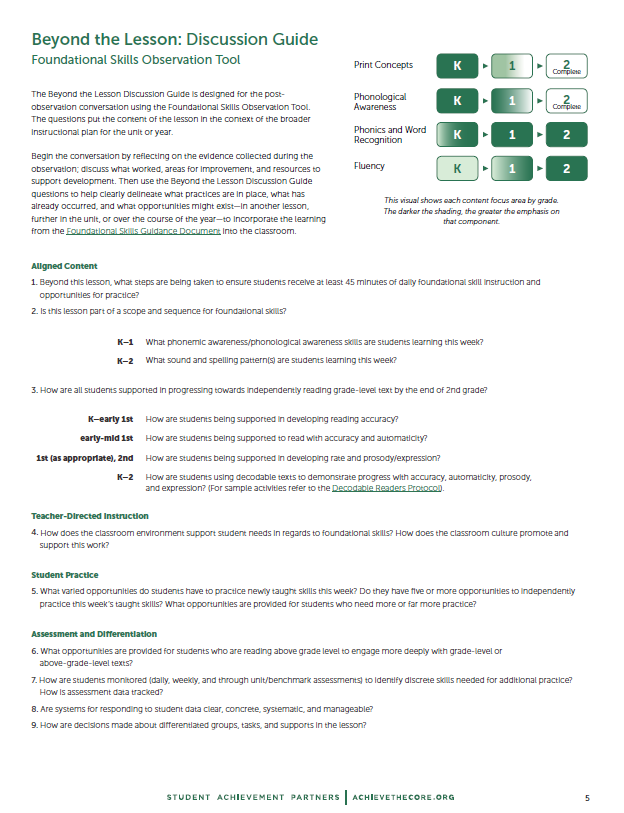 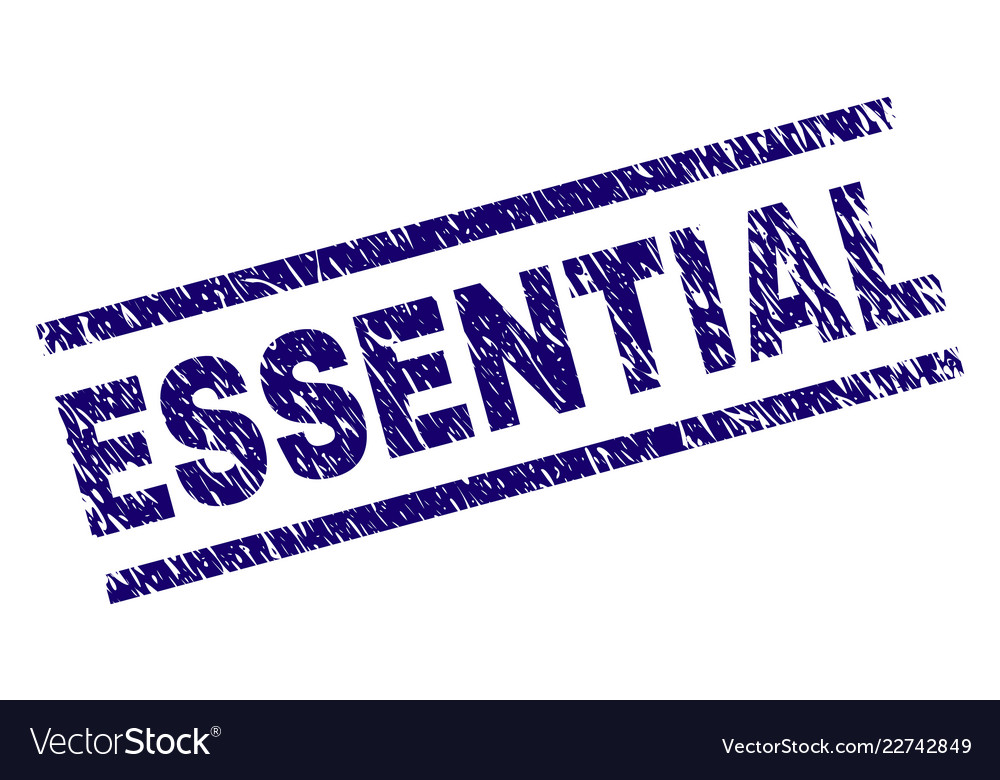 Designed to facilitate a post-observation conversation. Just like the IPG, an essential part of the document. 

Questions grouped by same categories as indicators.
FSOT: Page 5
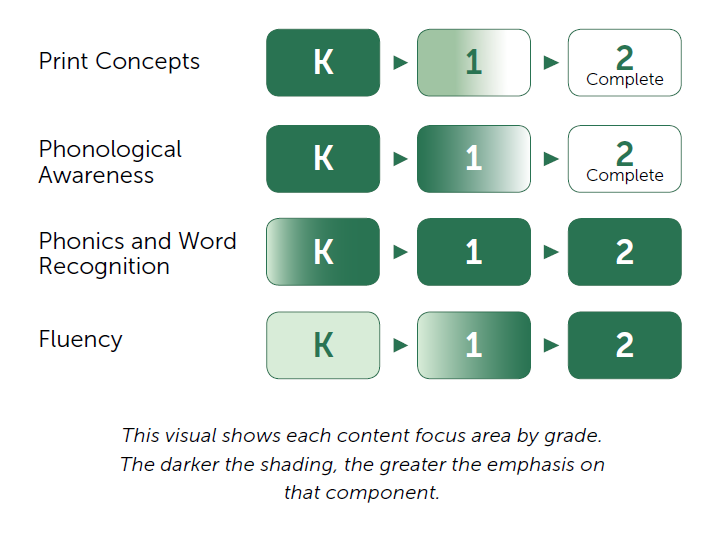 Support for Grade Level Foci
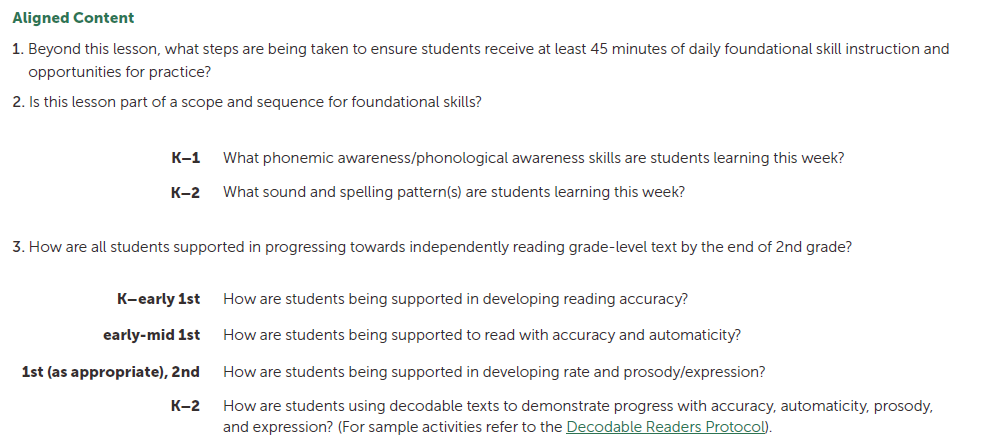 [Speaker Notes: Nuance added to grade level standards]
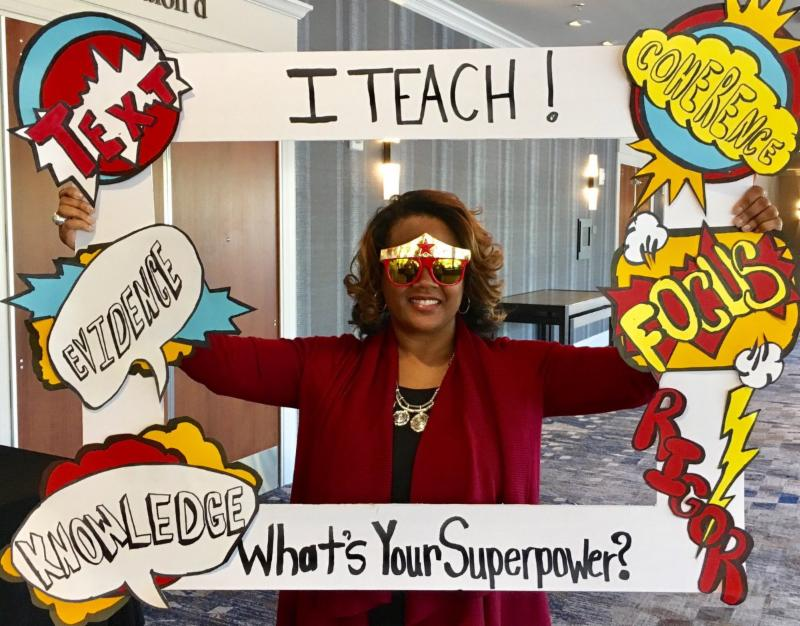 please enter a head shot here
Joyce Harrison
Literacy Instructional Advisor, 
Curriculum & Instruction
Shelby County Schools
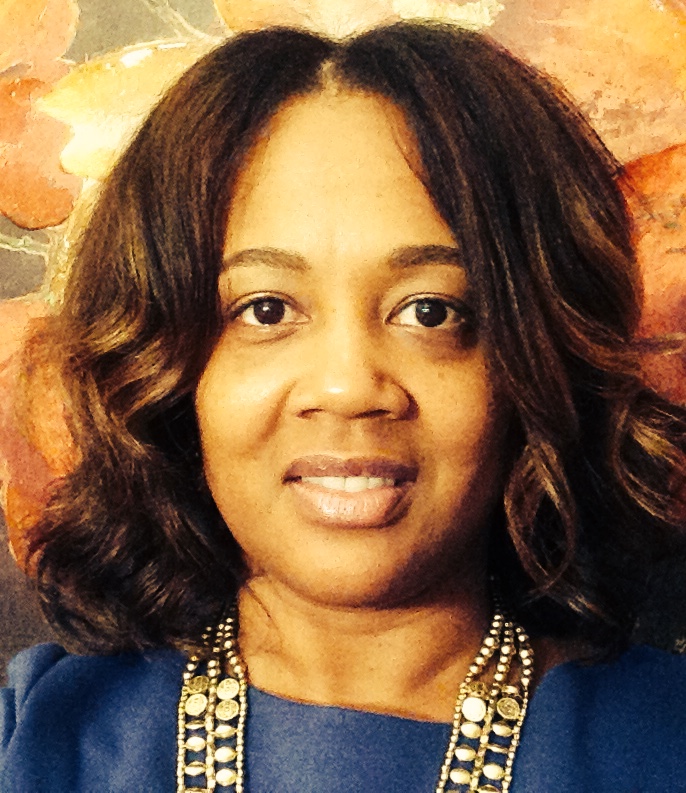 Using the FSOT in Shelby County
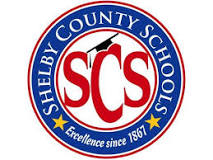 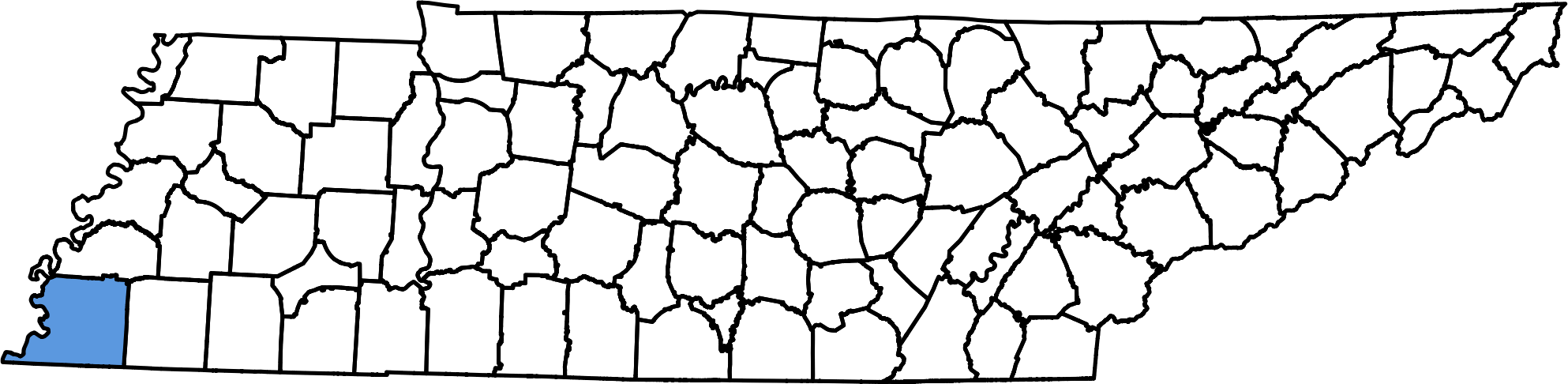 Beginning stages of tool use 
Teacher observations of foundational skills lessons
Reflections
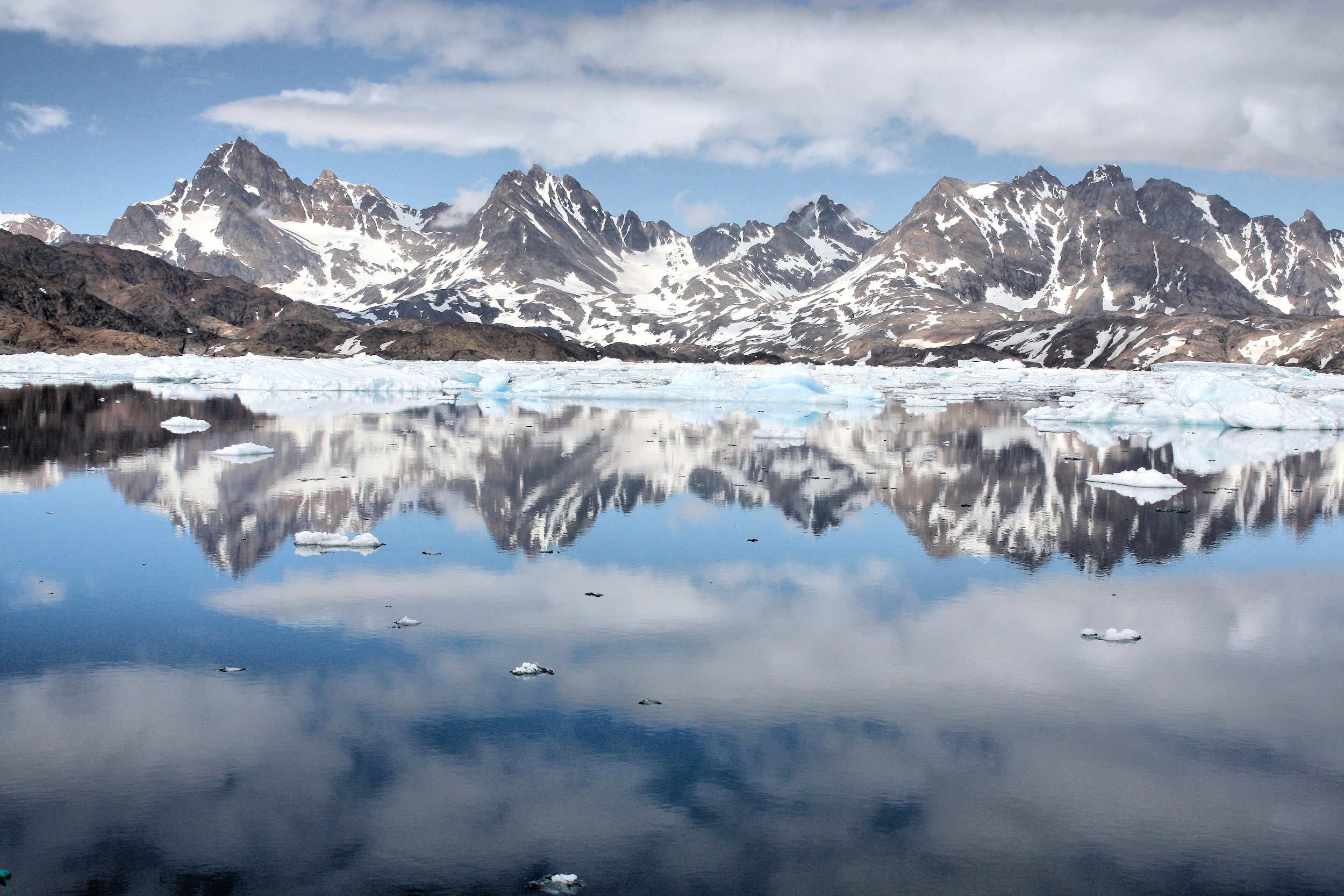 Providing more “Look Fors” that are specific for foundational skills
Finding alignment between this tool and other observation tools already in use in the district (e.g., “in context and out of context”)
Other Considerations
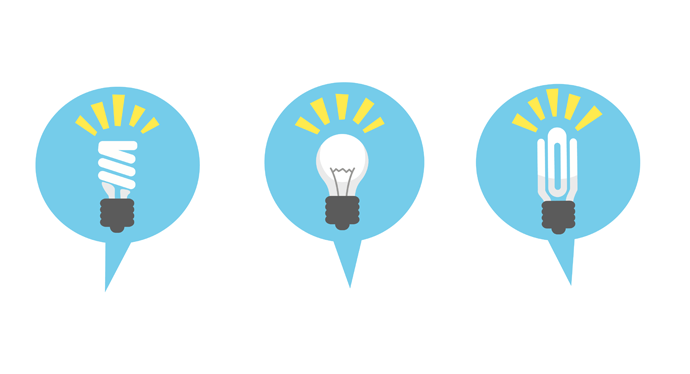 Create a team! Foundational Skills Early Literacy Team 
Use the Beyond the Lesson to support conversation and/or reflection
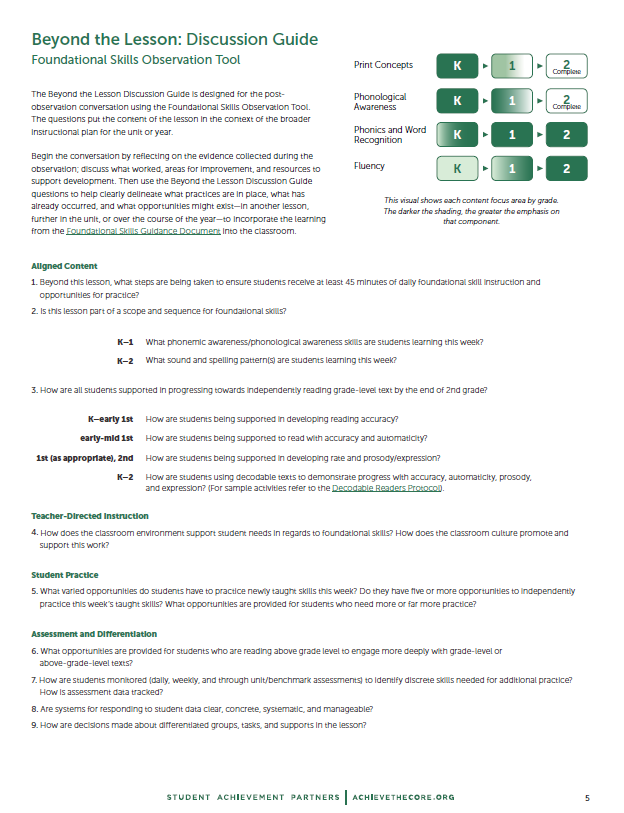 Closing
Additional Professional Learning Opportunities
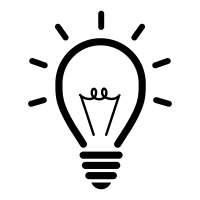 Foundational Skills Mini-Course (previously posted) 
 



Foundational Skills Observation Tool Virtual Professional Learning Community  (coming April 2019)
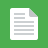 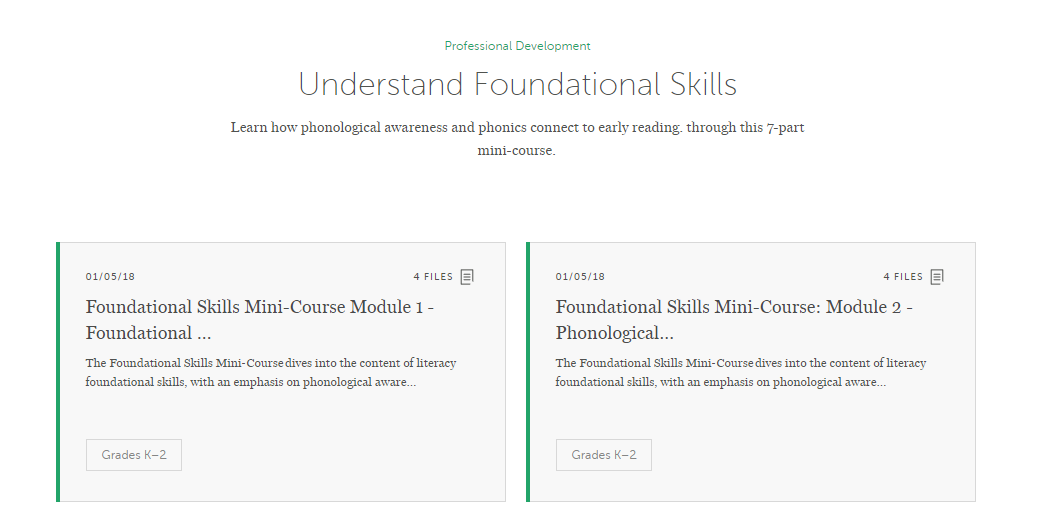 Module 1: Nuts & Bolts
Module 2: Phonological Awareness 
Module 3: Phonics Part 2
Module 4: Phonics Part 2
Module 5: Early Reading 
Module 6: Practice
Module 7: Assessment
We’d Love Your Feedback on the Tool!
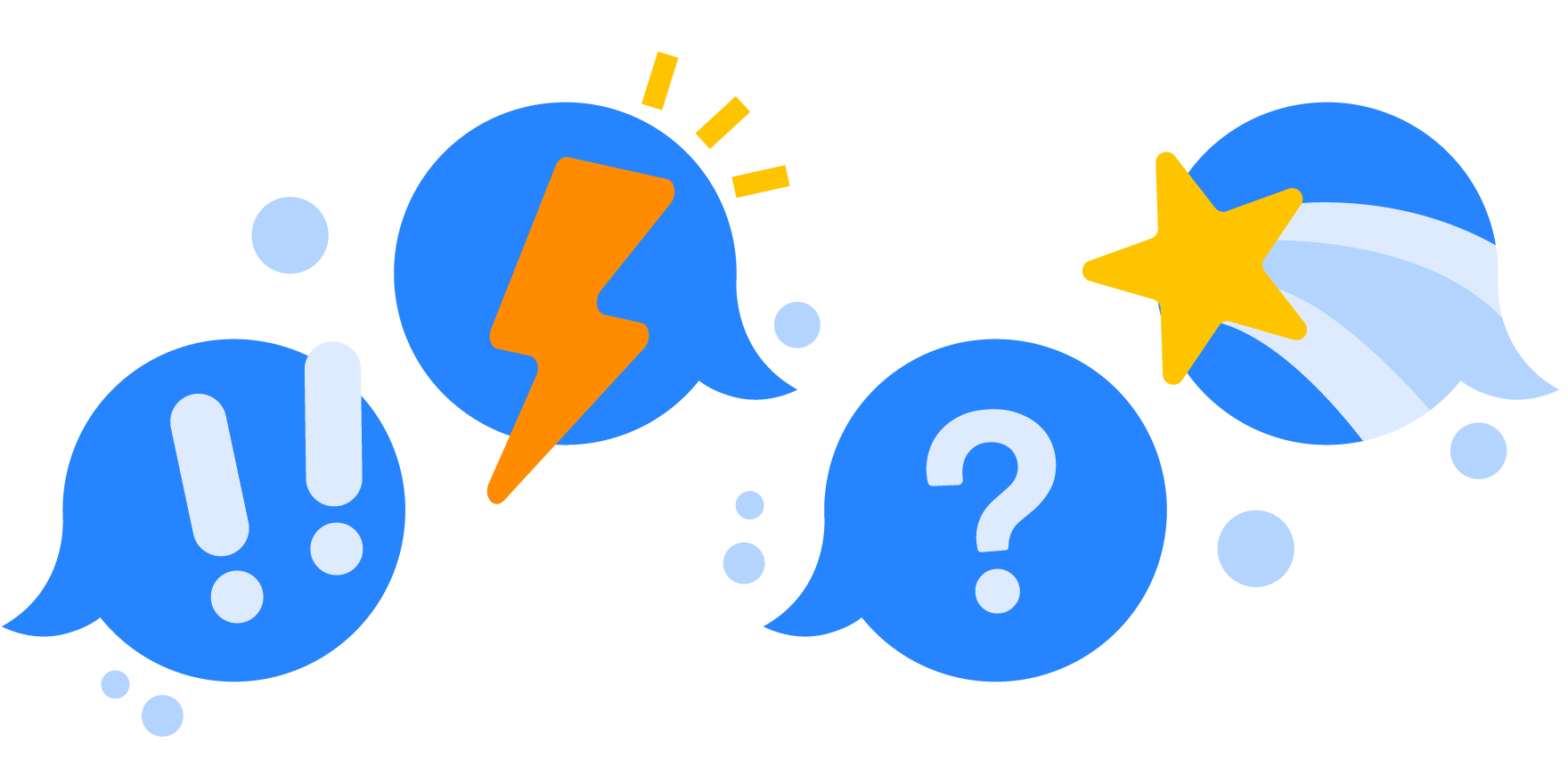 http://bit.ly/FSOTfeedback
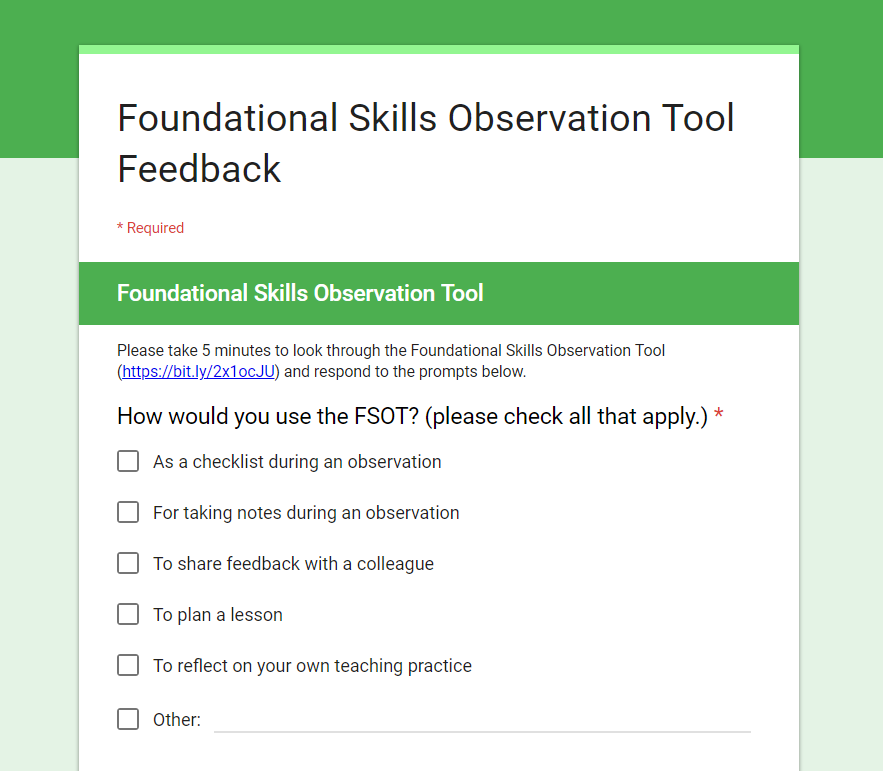 FSOT Feedback Survey
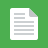 Join Our Network!
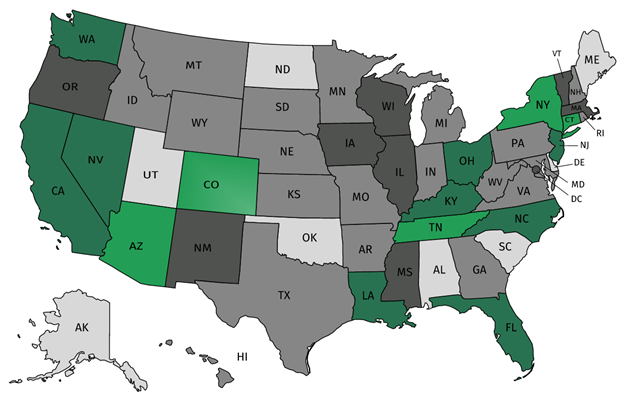 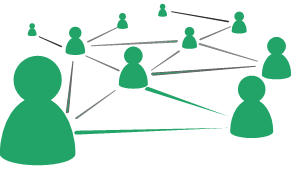 Join a national network of educators
Connect with state networks
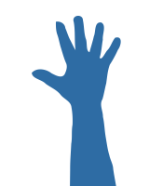 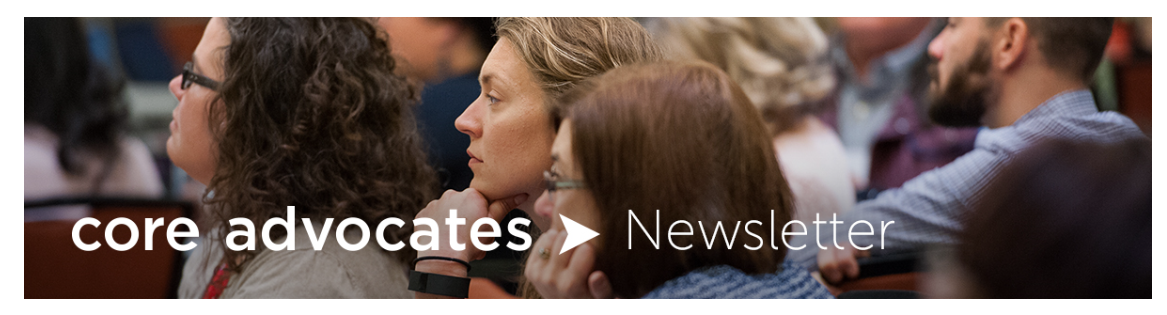 Be a part of creating new tools and resources in partnership with SAP
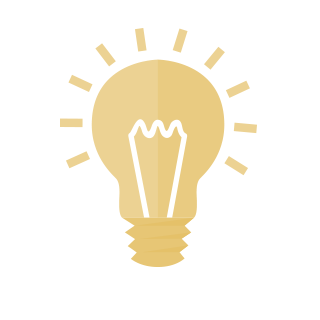 Keep up to date on free resources, upcoming SAP webinars/professional learning opportunities, job postings and more!
[Speaker Notes: If you found tonight’s webinar helpful, we’d like to invite you to join our Core Advocate network! We’re committed to solving real problems that real teachers have and we know the best way to do this is to know more about what folks are experiencing.

As part of our national network, you have opportunities to connect with educators across the country, maybe even the network in your state! You can keep up to date on tools and resources available on Achieve the Core, as well as a variety of virtual learning opportunities and other ways to engage with us. We also work with educators in our network to help us build tools and resources.

We’d love to learn about who you are, where you work, the types of things you’re interested in and the expertise you already have. This way, we will be able to tailor our webinars and other opportunities to your needs and interests (we may even tap you to be our next webinar panelist).]
Please Join Us!
Or, sign up right now using the Core Advocate Survey link in your Resource widget!
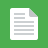 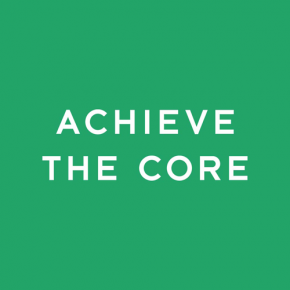 https://achievethecore.org/ca-signup
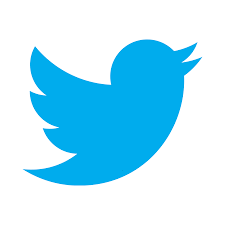 Twitter: twitter.com/achievethecore
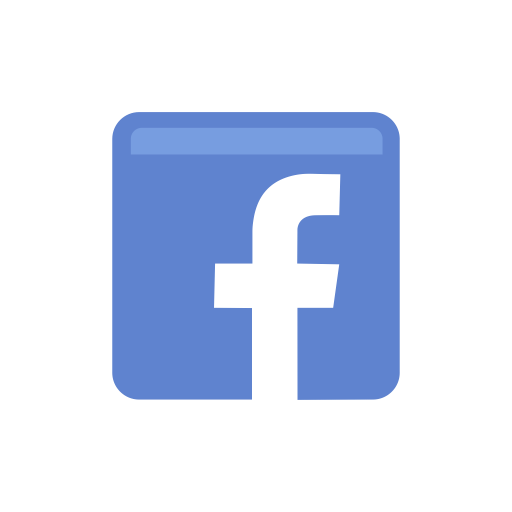 Facebook: facebook.com/achievethecore
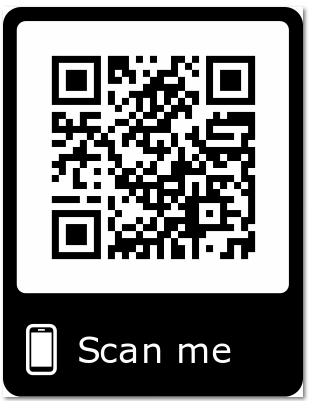 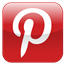 Pinterest: pinterest.com/achievethecore
[Speaker Notes: We encourage you to join the network by filling out this survey completely at atc.org/ca-signup. 

If you found tonight’s webinar helpful, we’d like to invite you to join our Core Advocate network! We’re committed to solving real problems that real teachers have and we know the best way to do this is to know more about what folks are experiencing.

We’d love to learn about who you are, where you work, the types of things you’re interested in and the expertise you already have. This way, we will be able to tailor our webinars and other opportunities to your needs and interests (we may even tap you to be our next webinar panelist). So we encourage you to join the network by filling out this survey completely at atc.org/ca-signup]
Please Join Us Again Next Month!
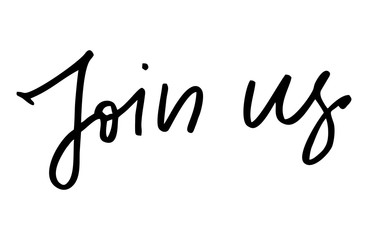 Next month’s webinar: Building Mathematical Content Knowledge

Date & Time: February 6, 2019 at 7:00 pm ET

Register Here: https://event.on24.com/wcc/r/1897356/0175AE46A7B8579B33FBB059A0B517ED
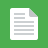 Register for Next Month’s Webinar
Thank You!